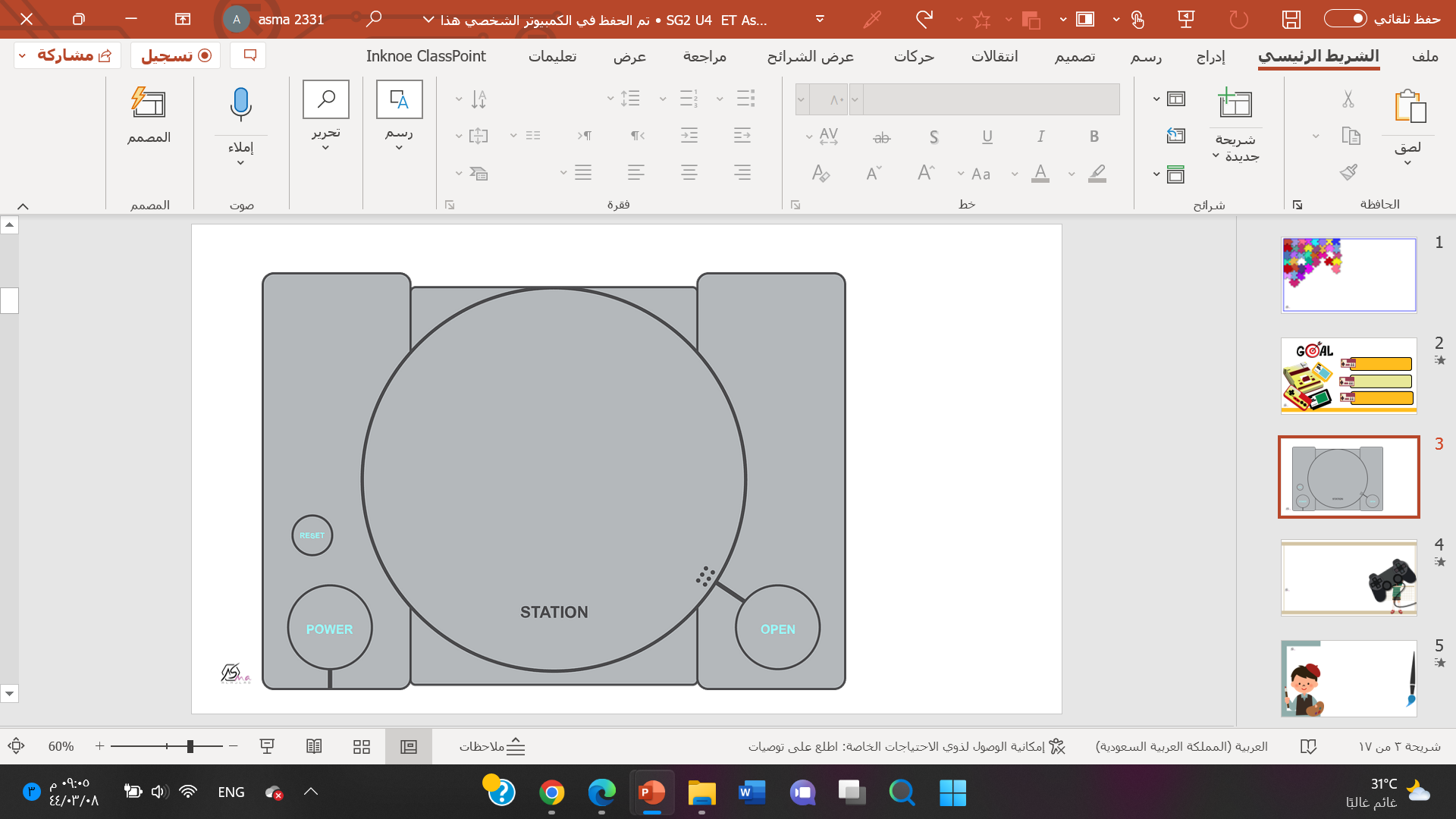 Favorite Pastimes
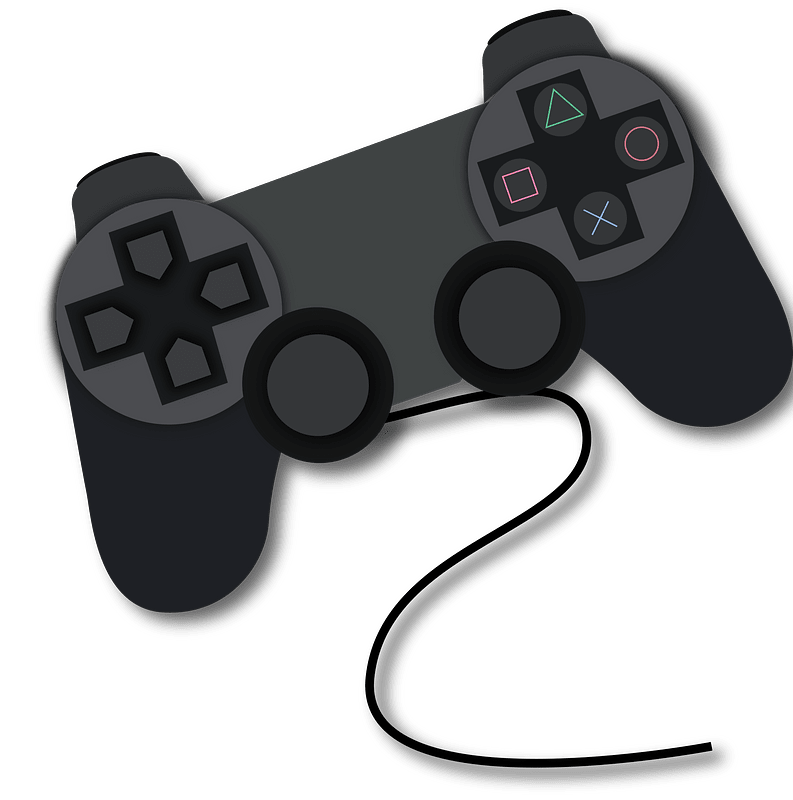 Reading
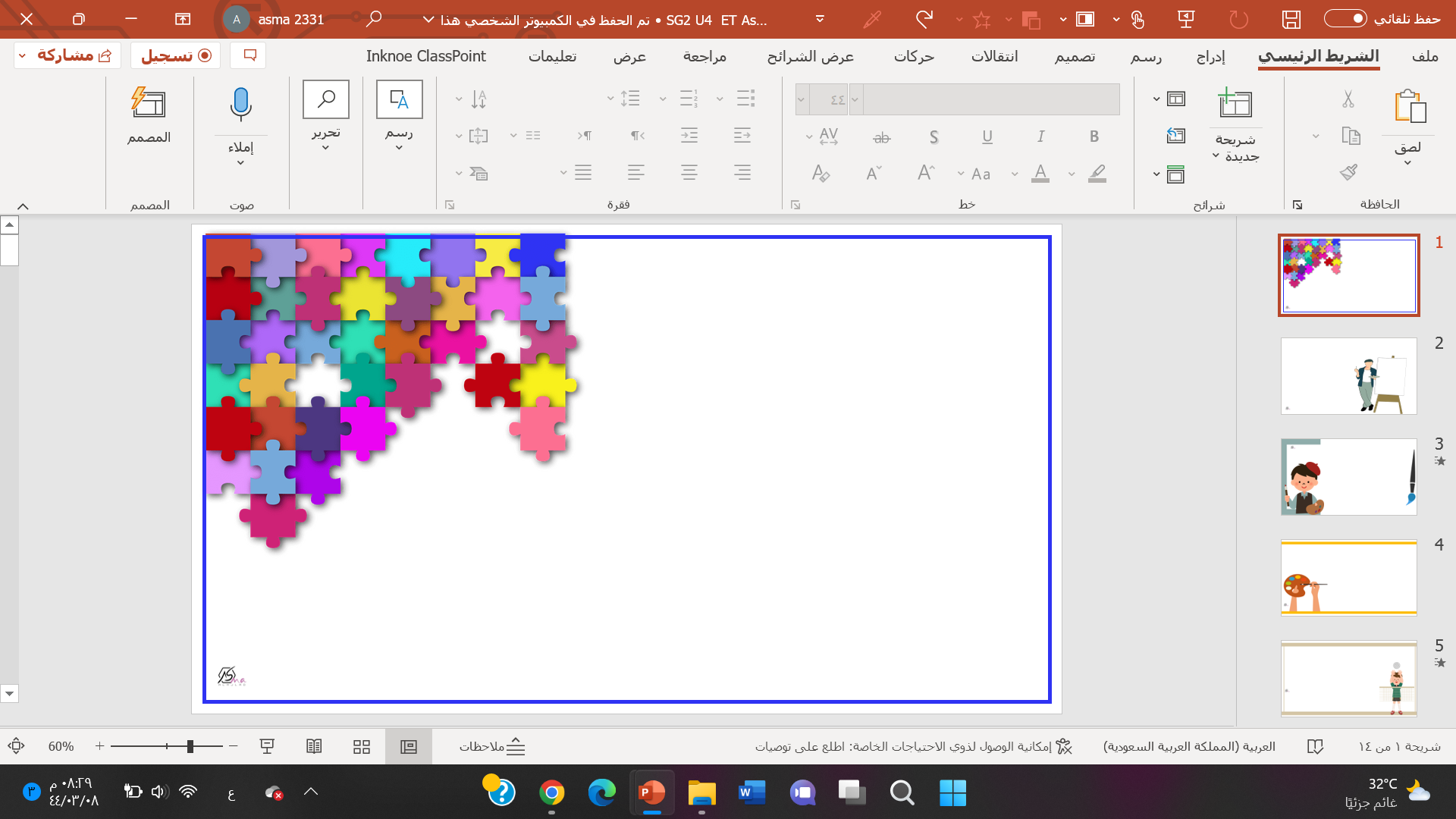 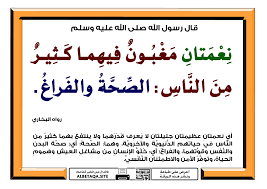 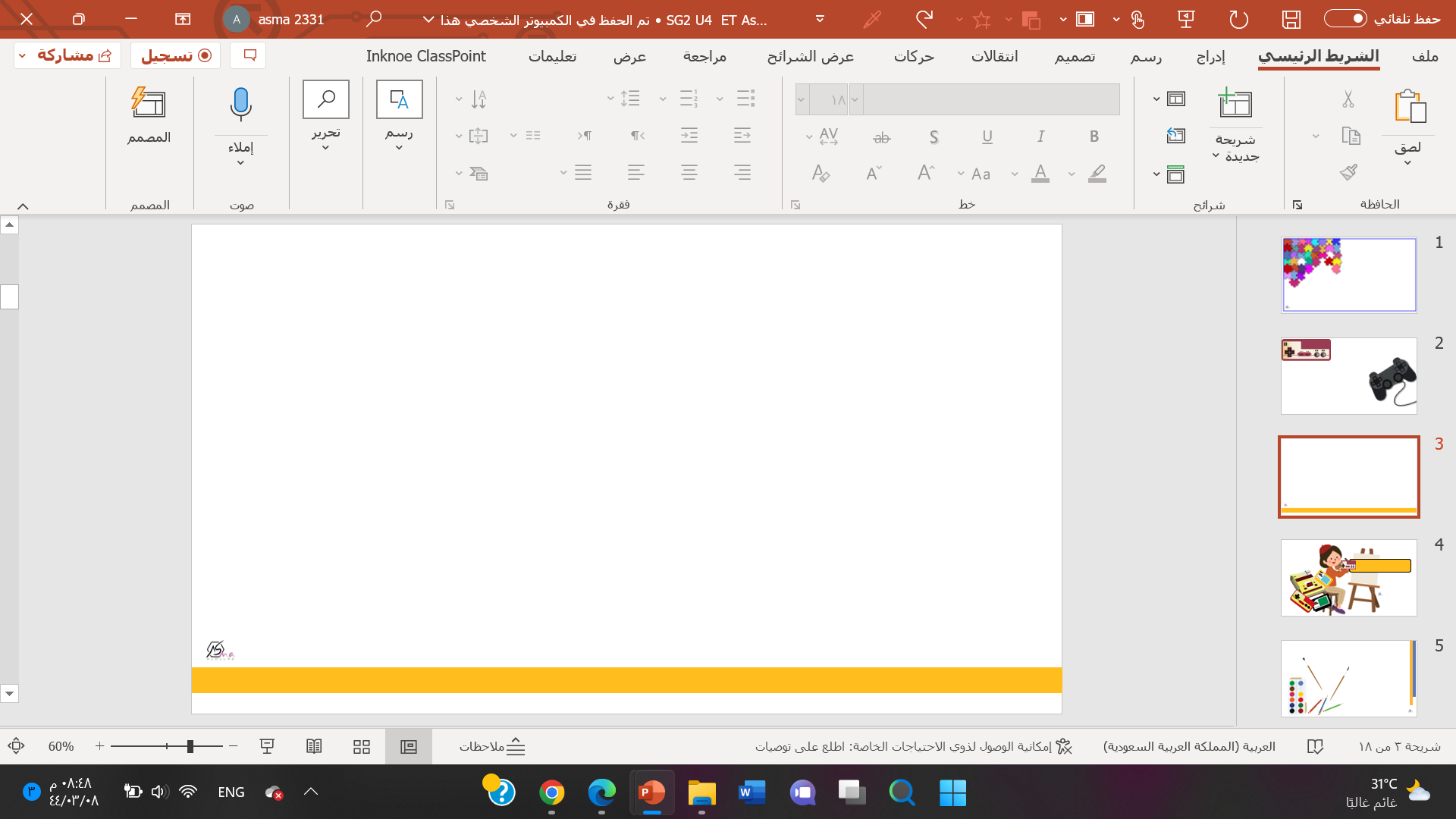 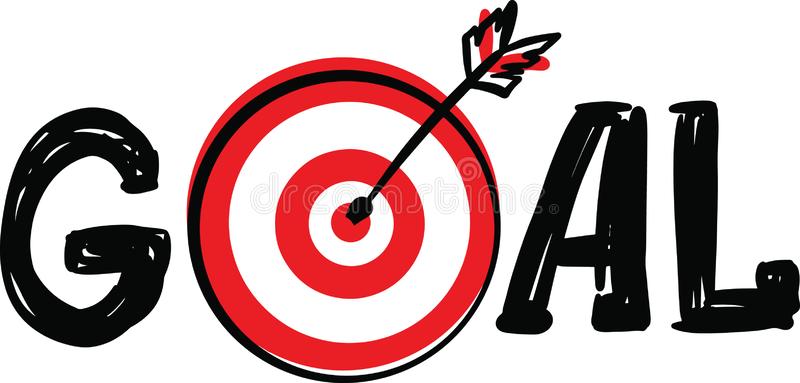 Find information in the text about aeromodelling.
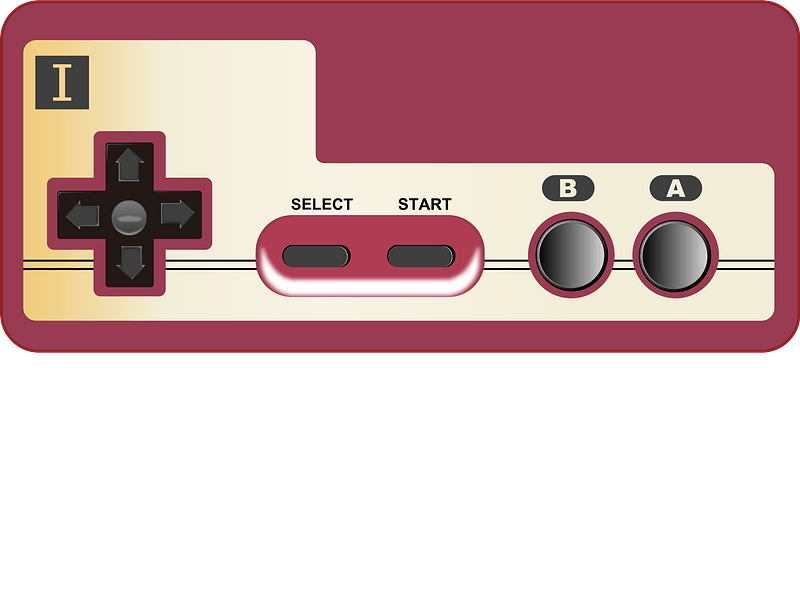 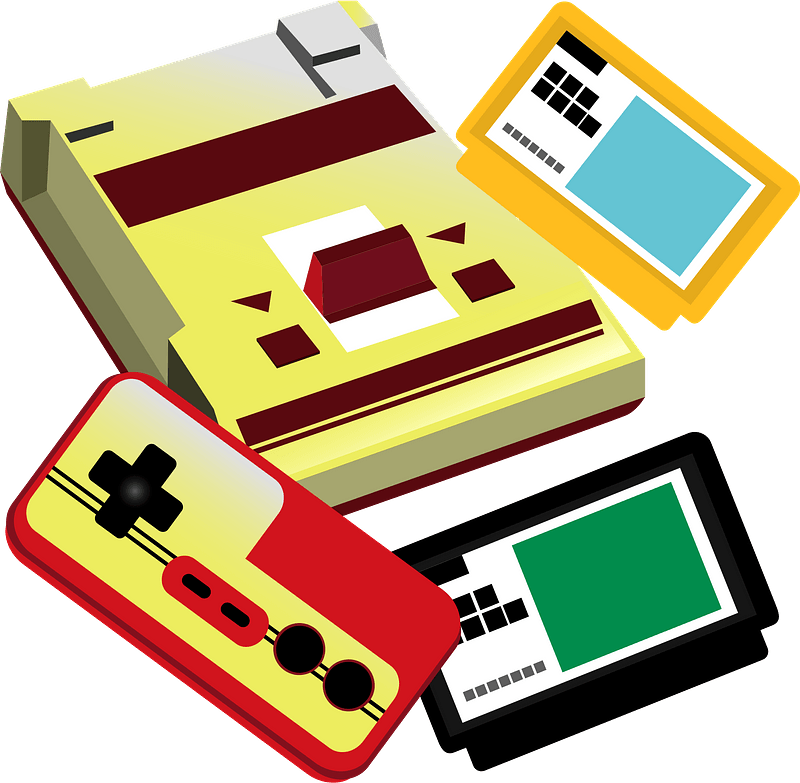 Compare aeromodelling then and now.
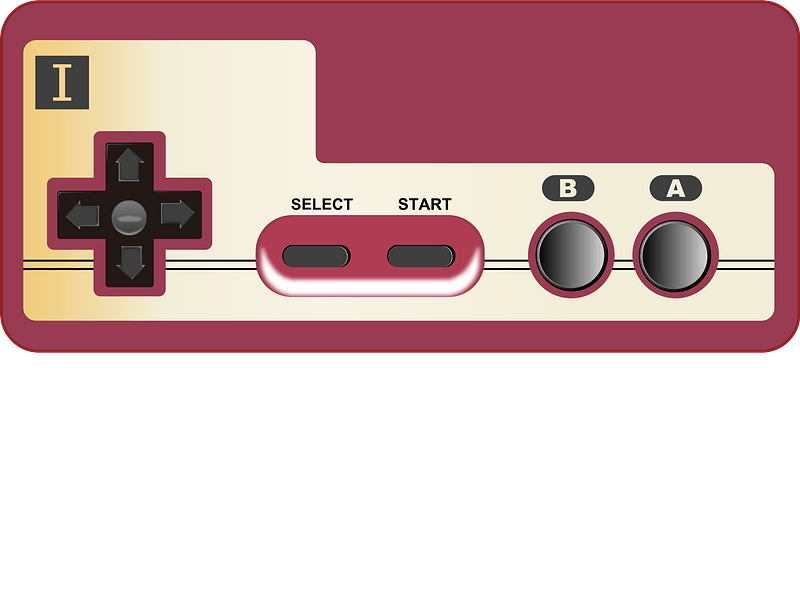 Name the types of airplanes on the text
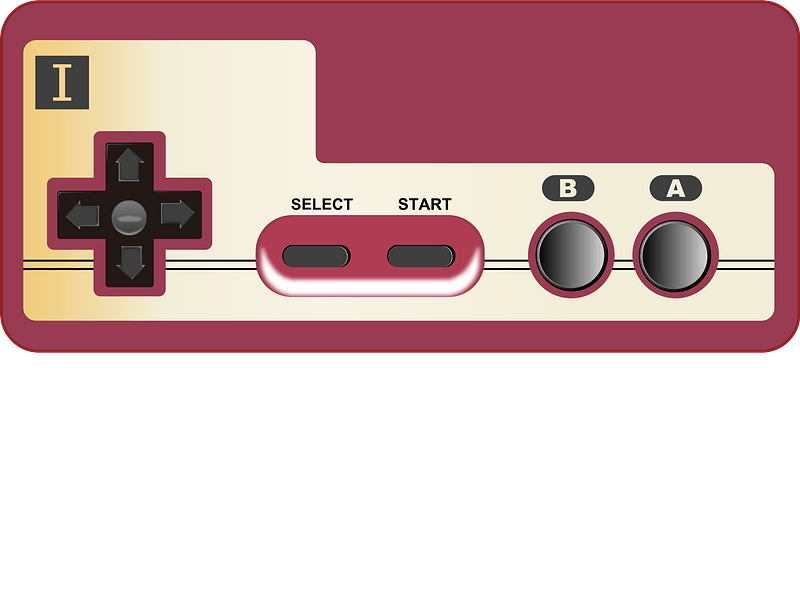 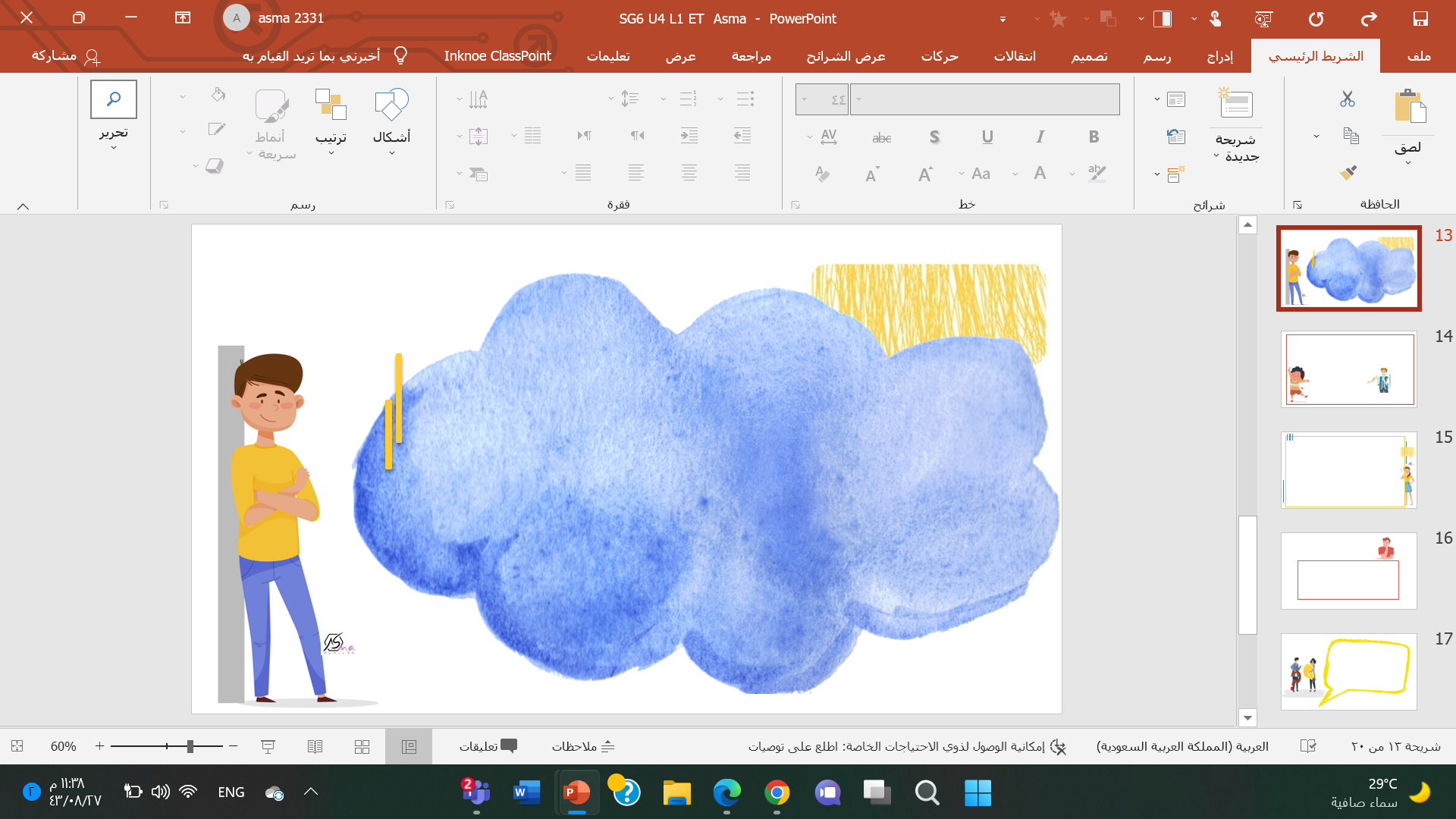 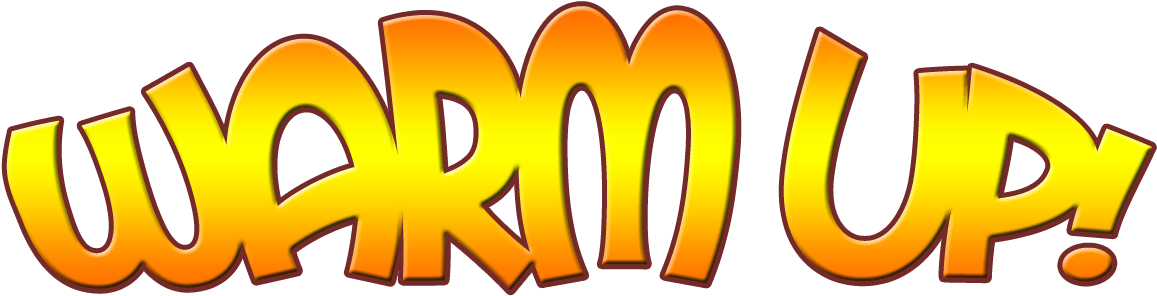 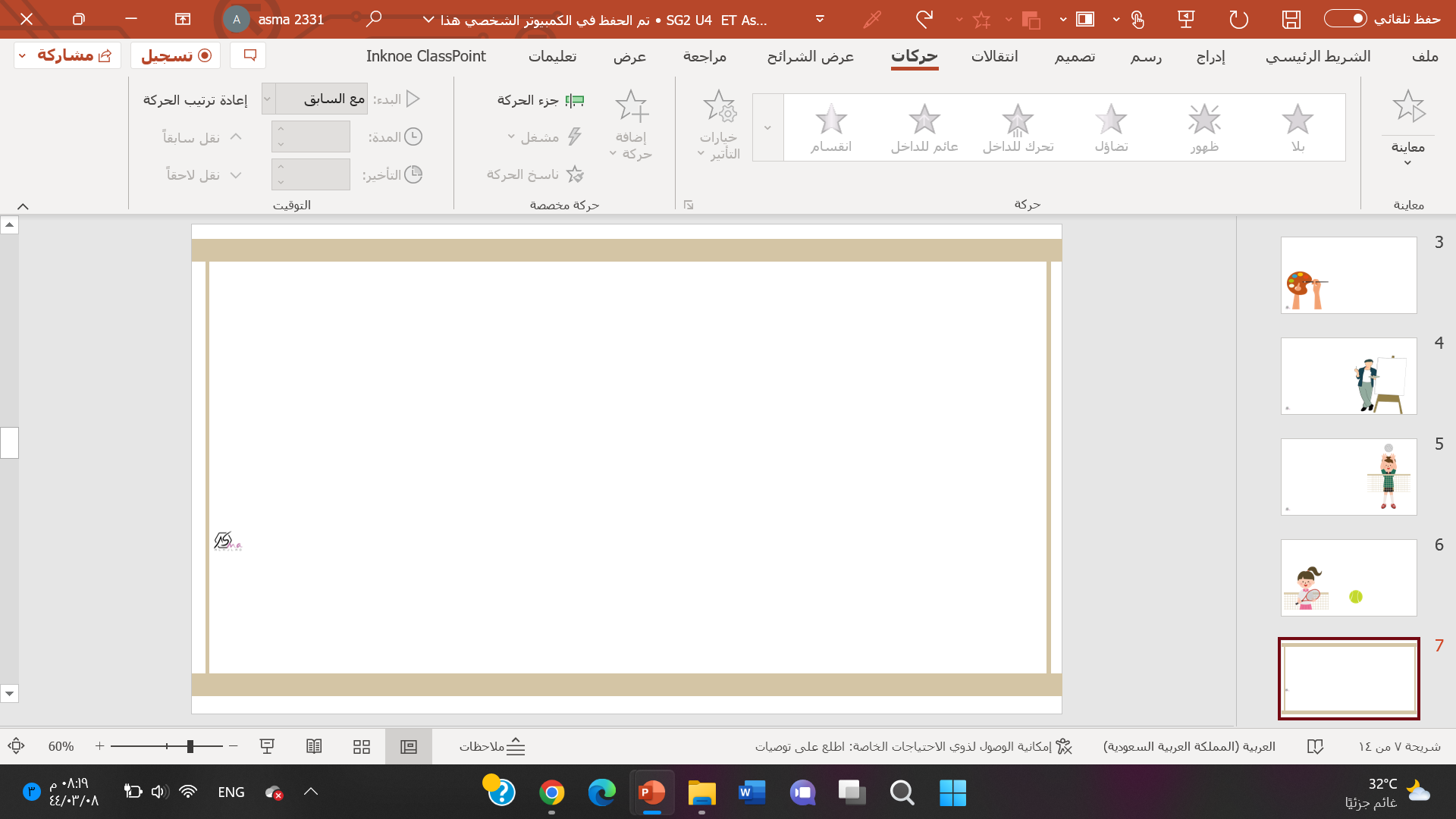 Do you or anybody you know fly aeromodels?
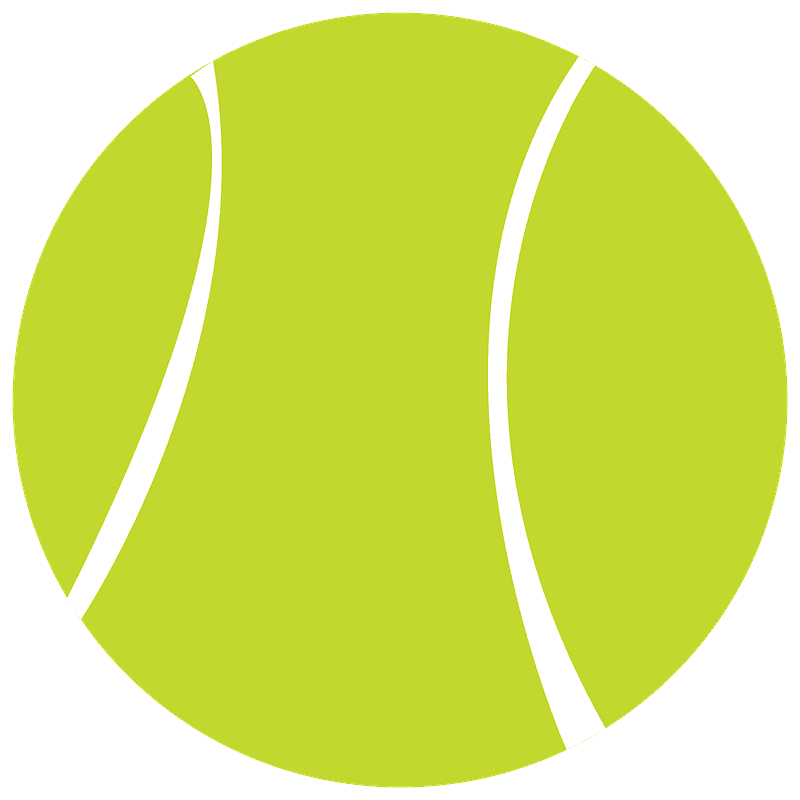 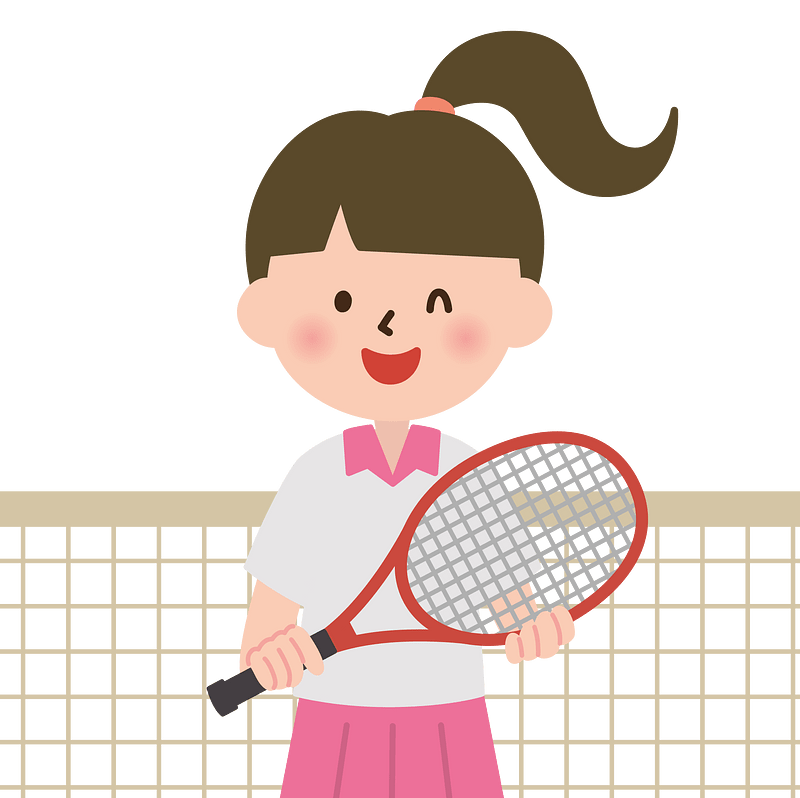 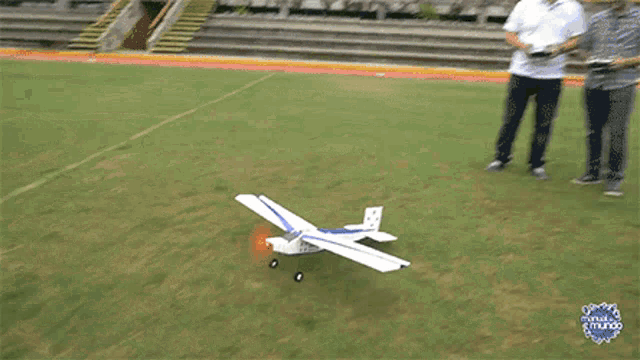 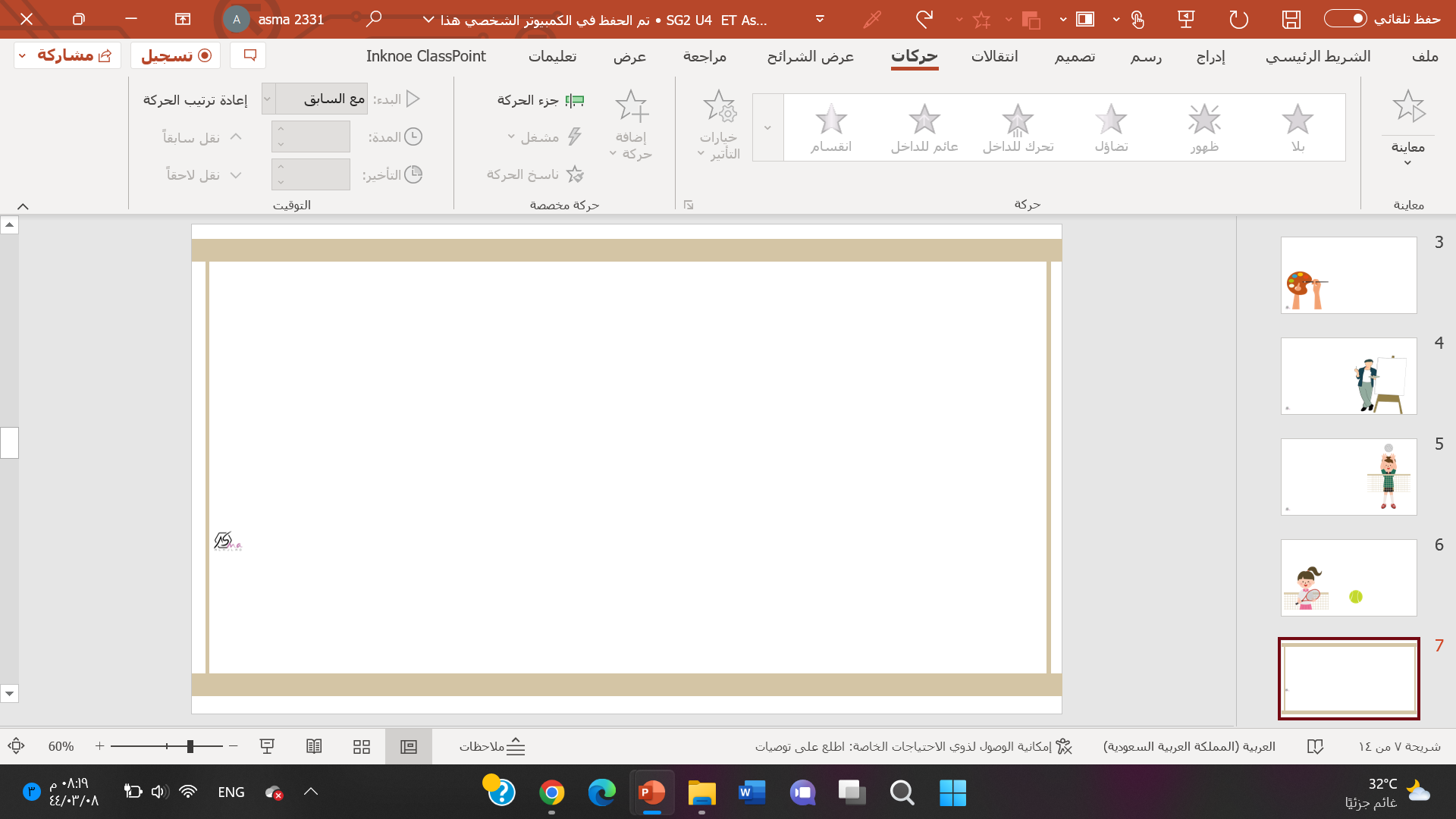 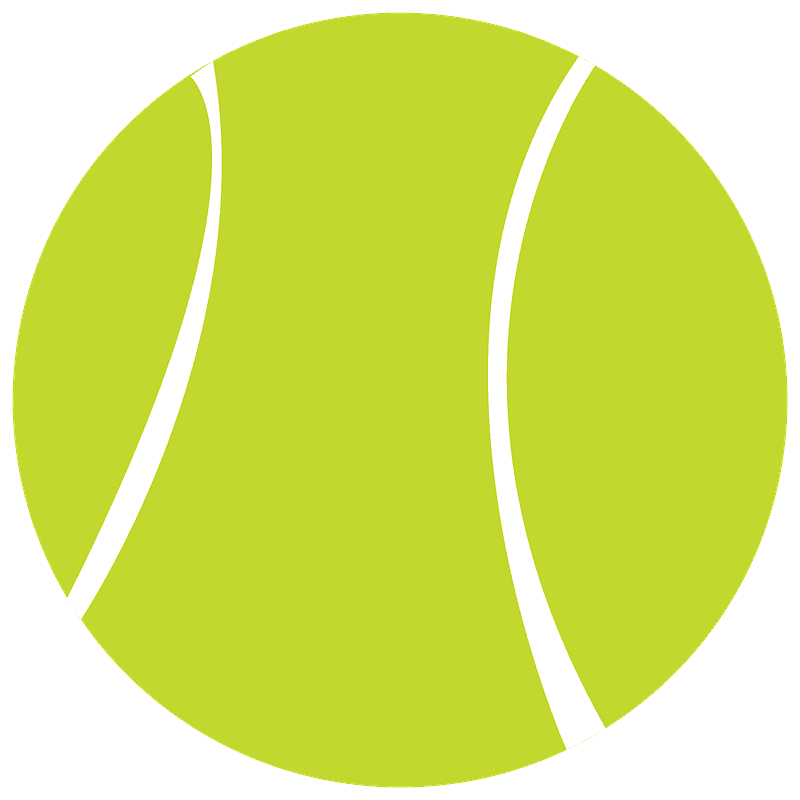 Who is the aeromodeller ?
a person who builds and flies model airplanes
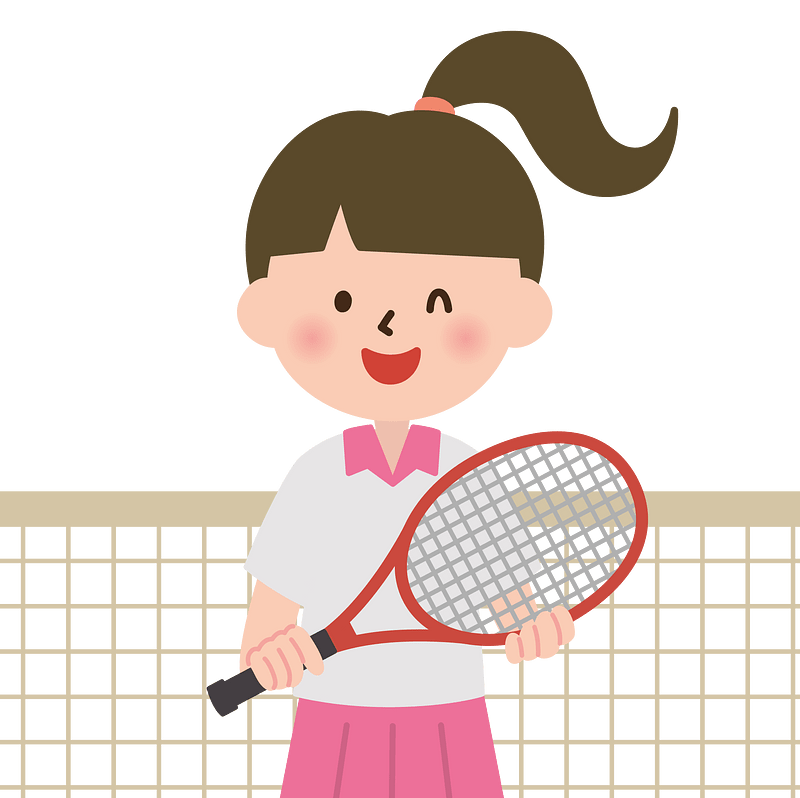 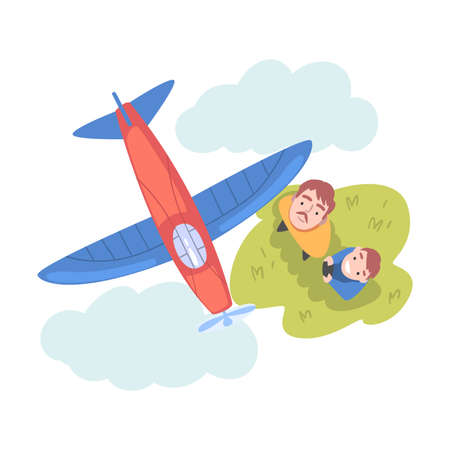 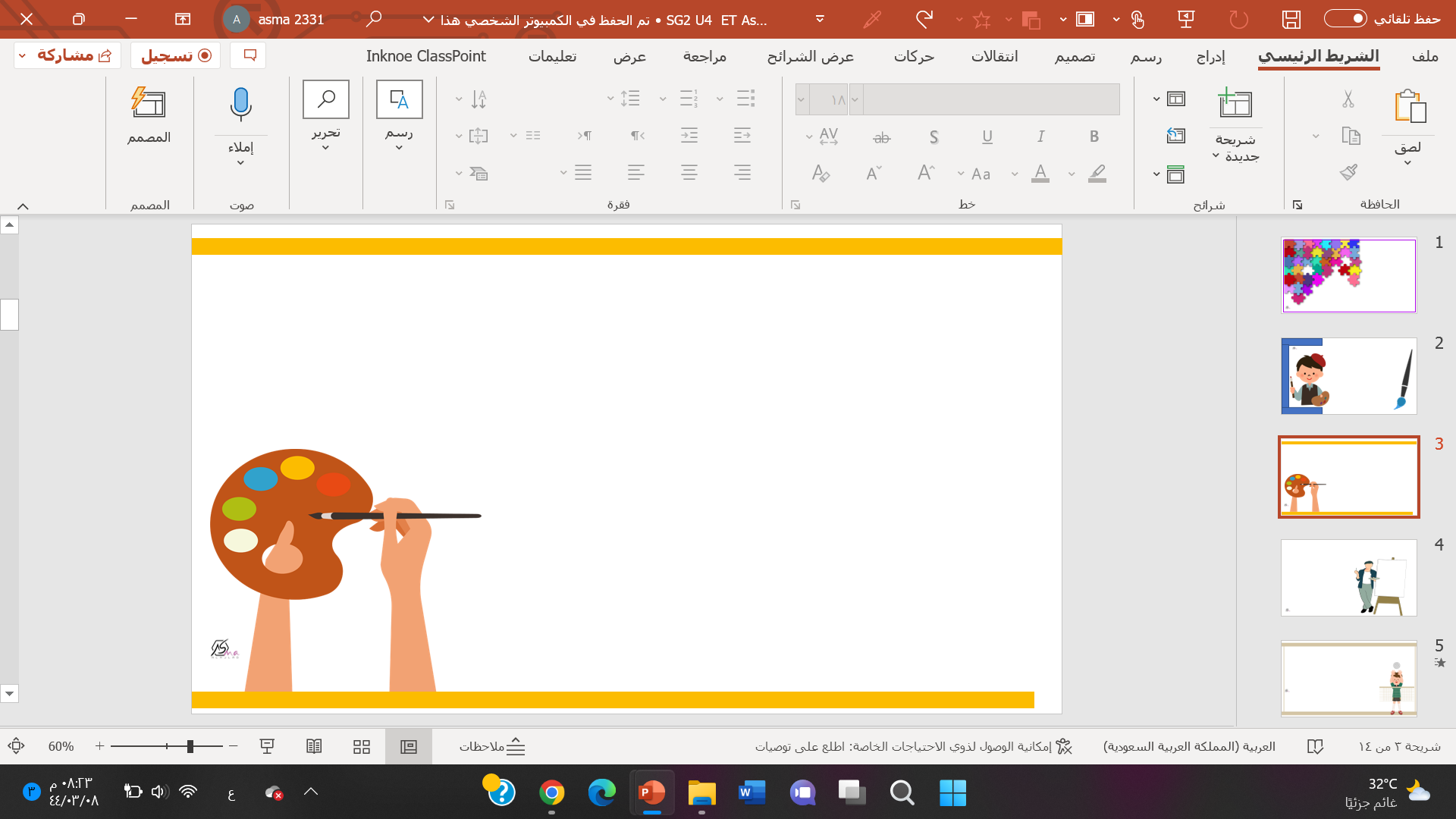 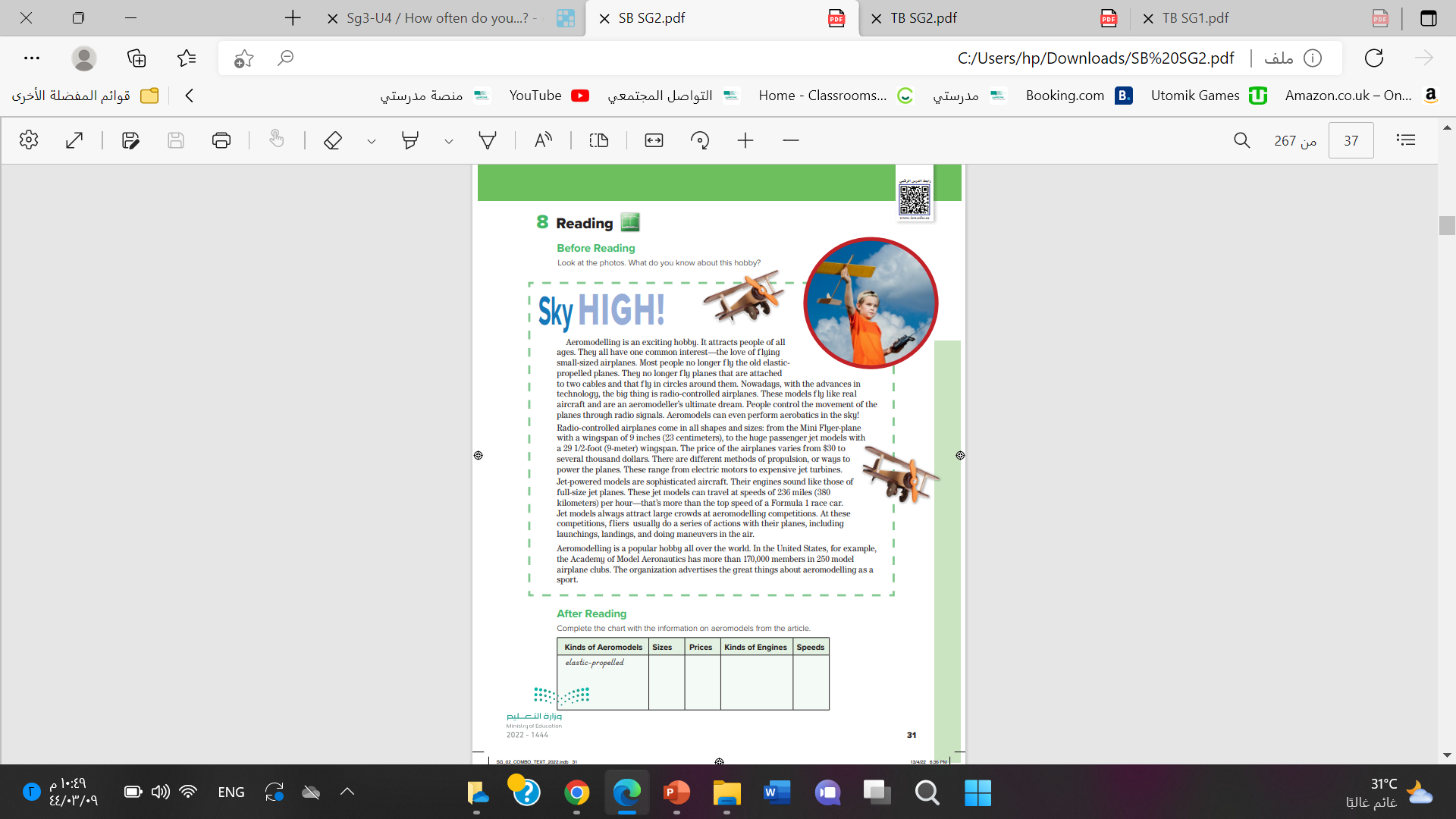 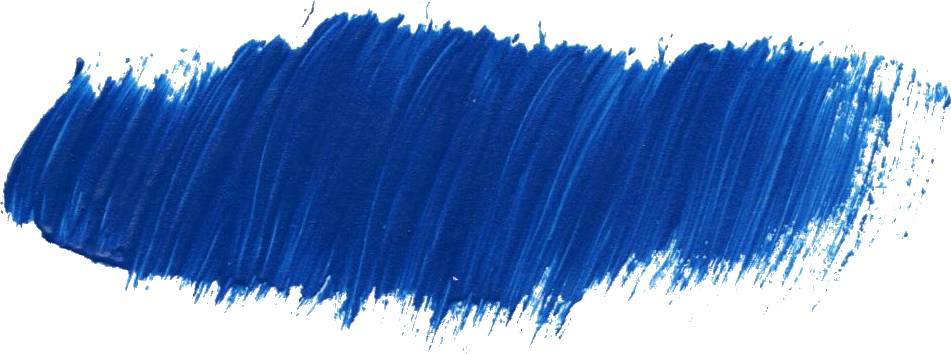 @ page  31
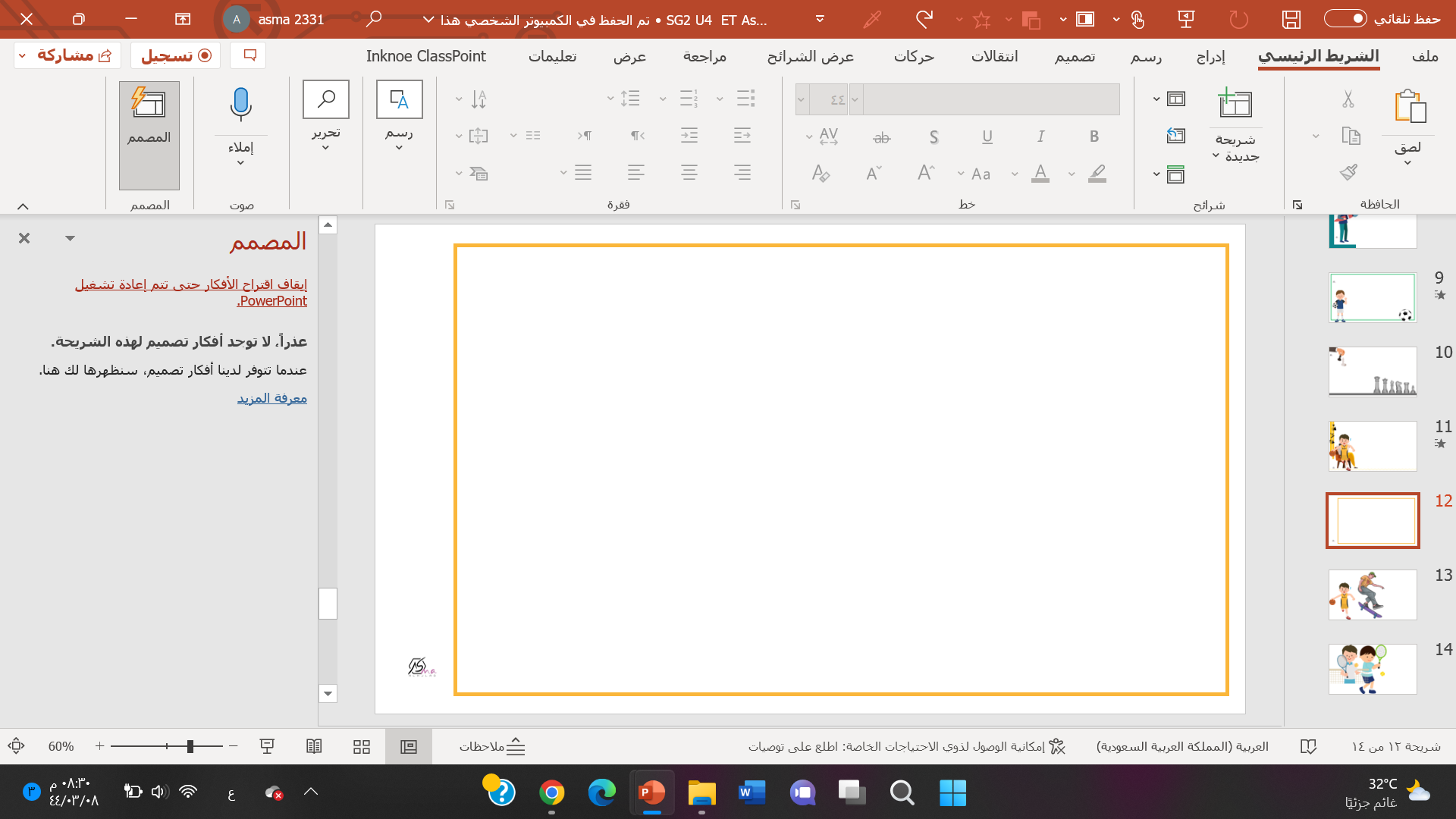 aeromodelling
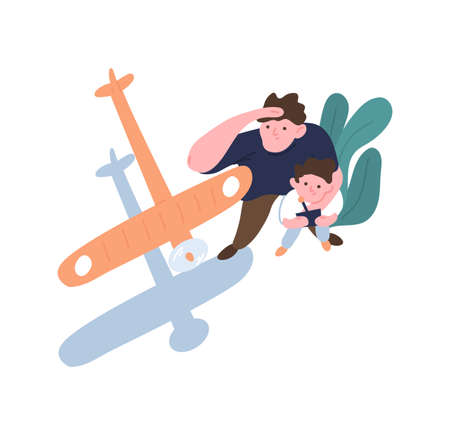 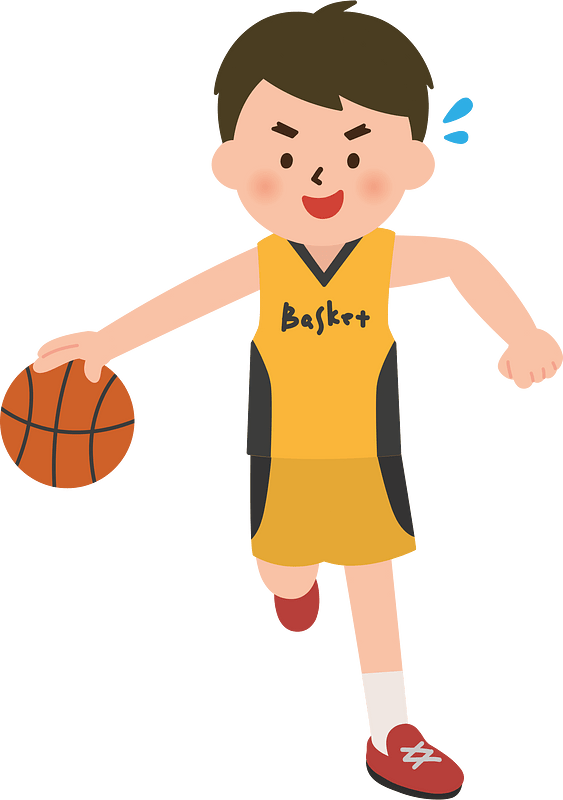 Making and flying of model planes
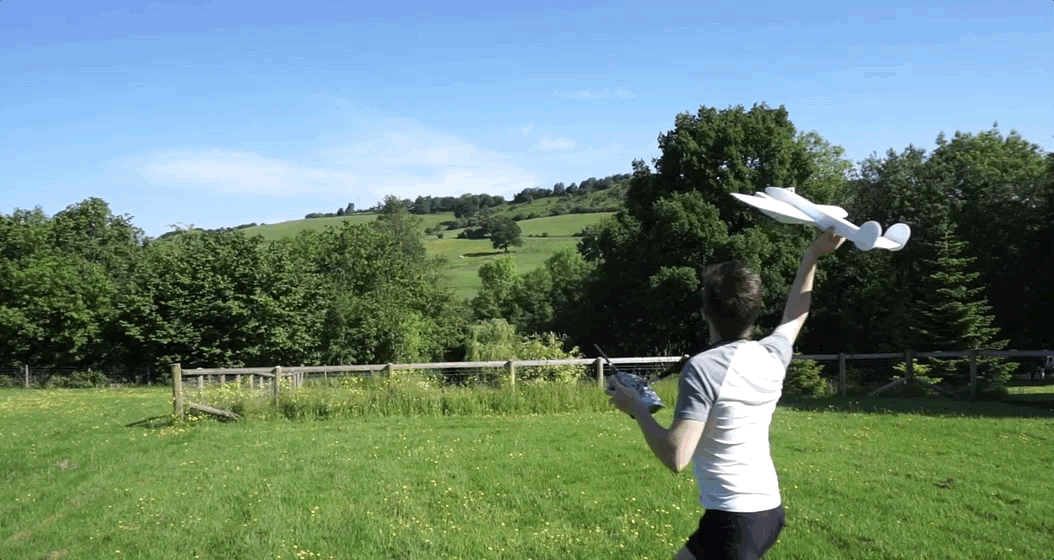 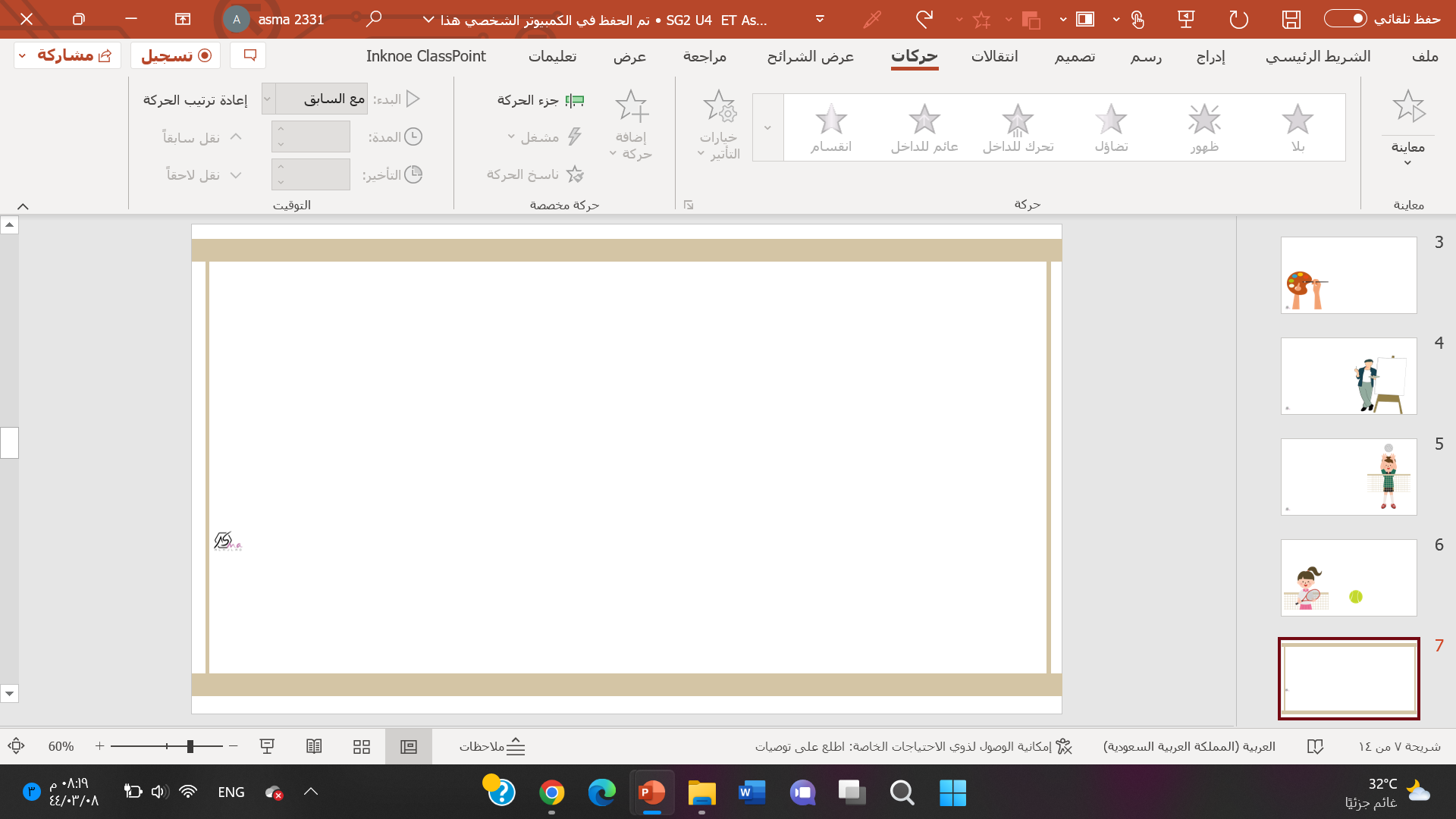 What kinds of questions do you have about aeromodelling?
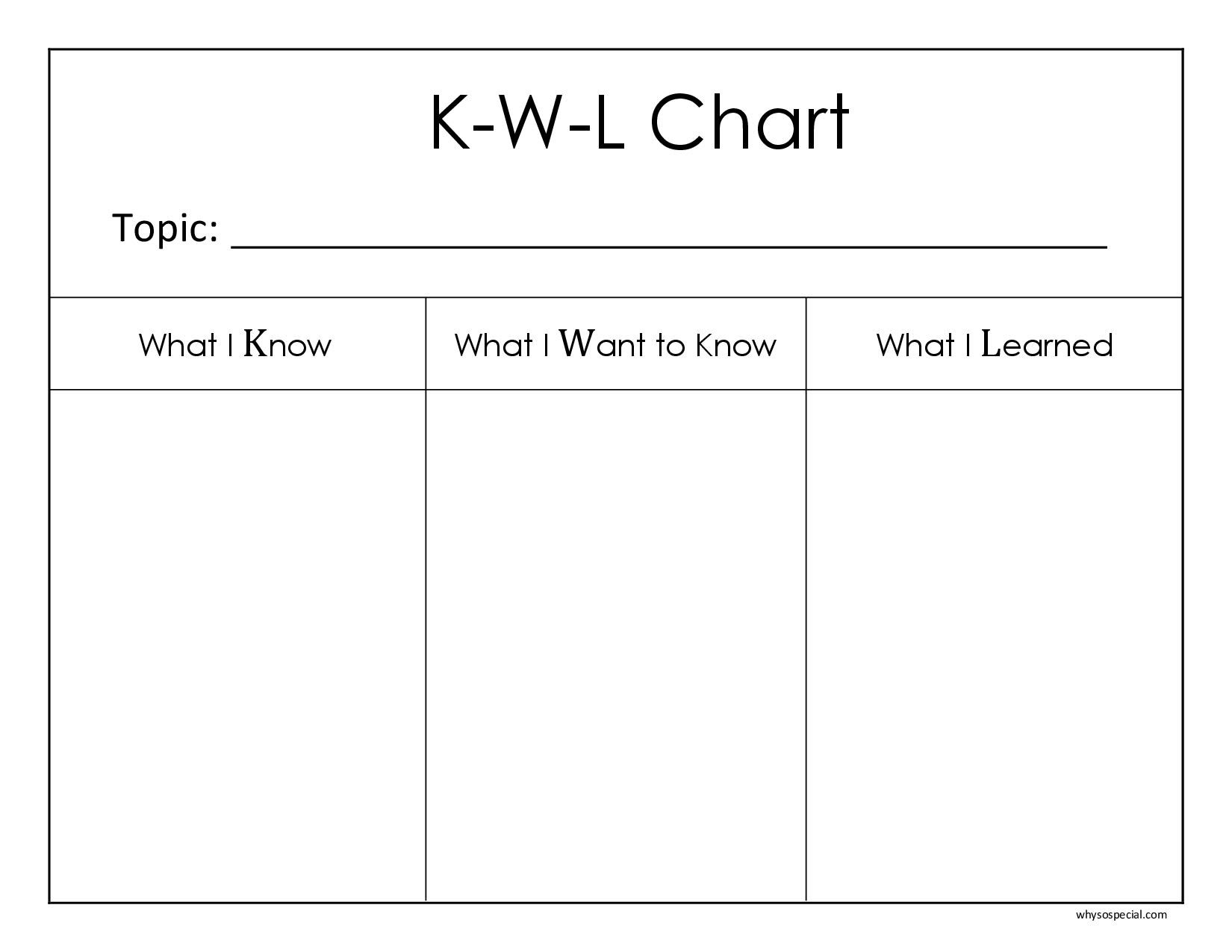 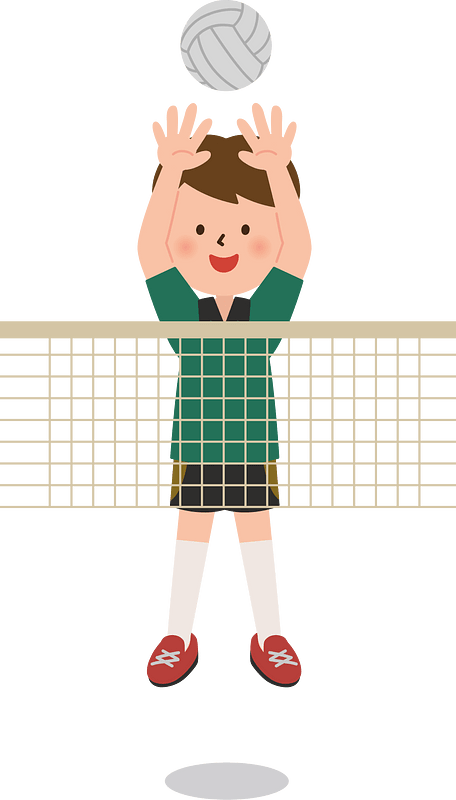 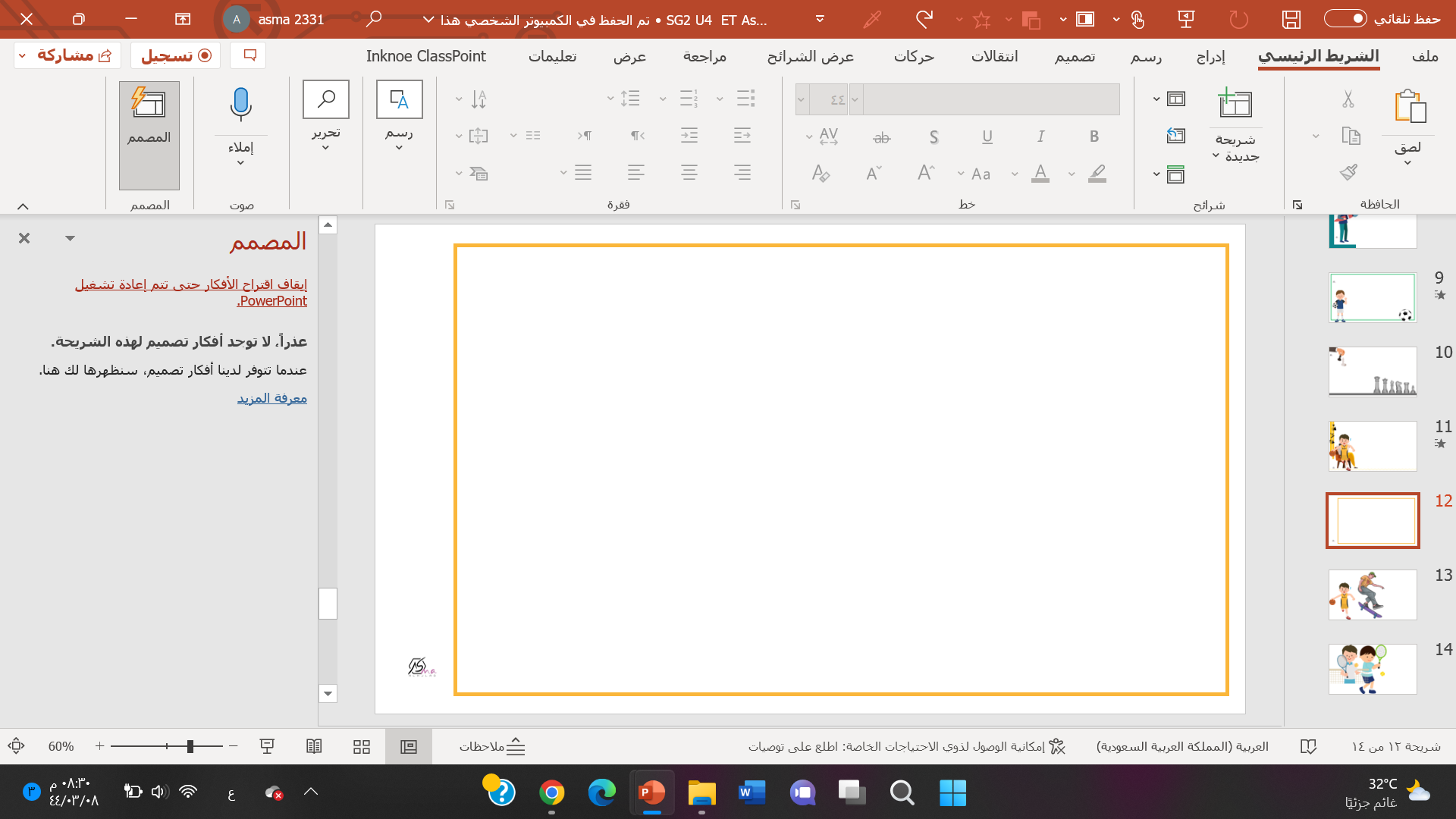 READING STRATEGY
Scanning
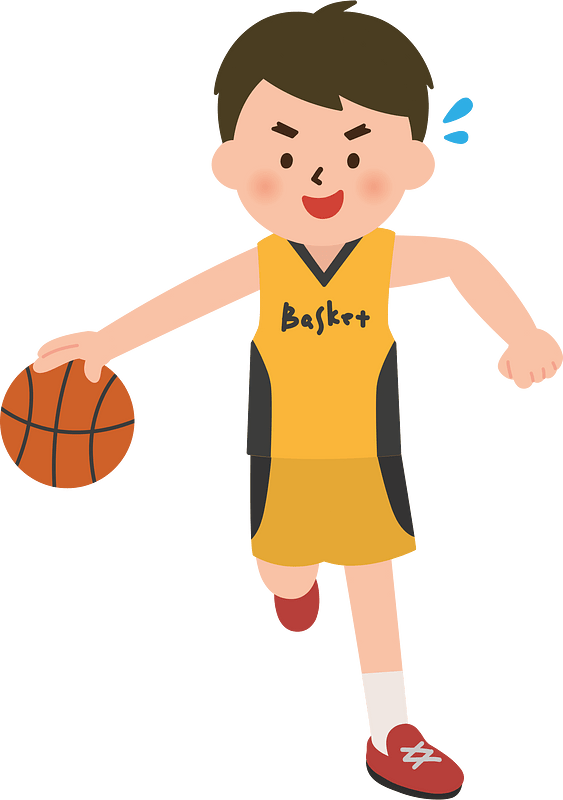 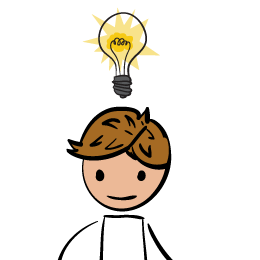 to find specific information in a reading. it is better to scan the text than to read every sentence.
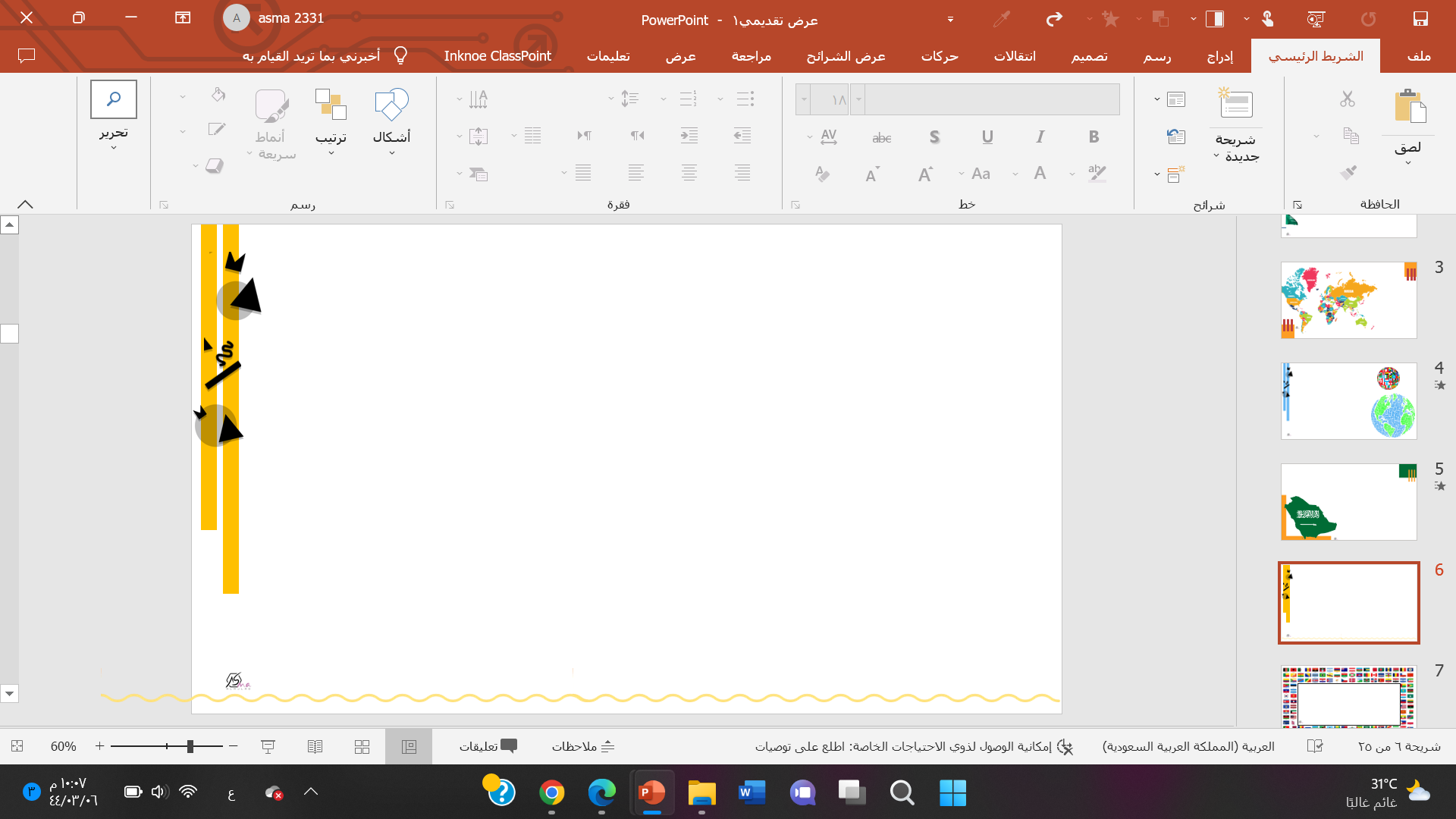 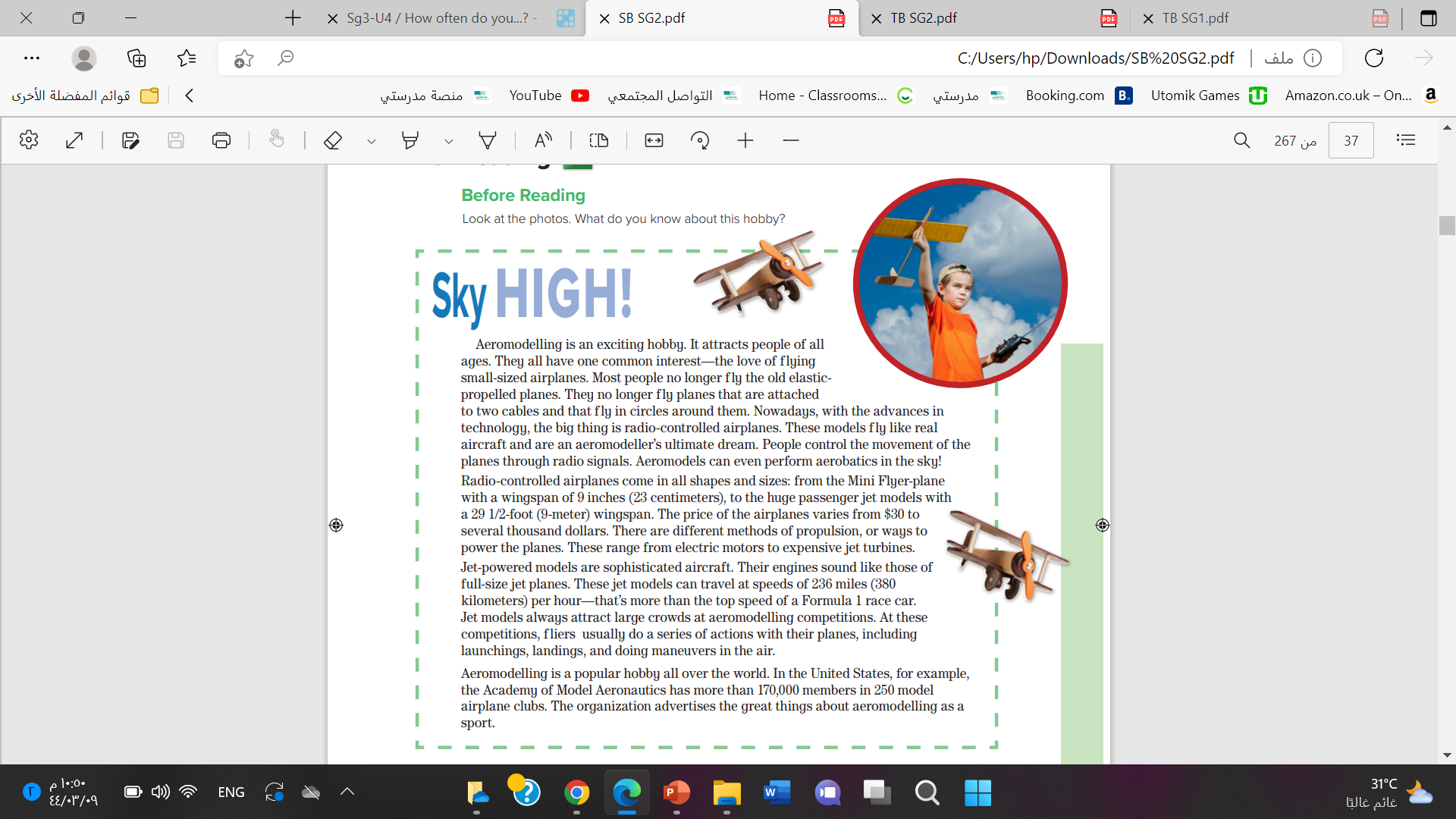 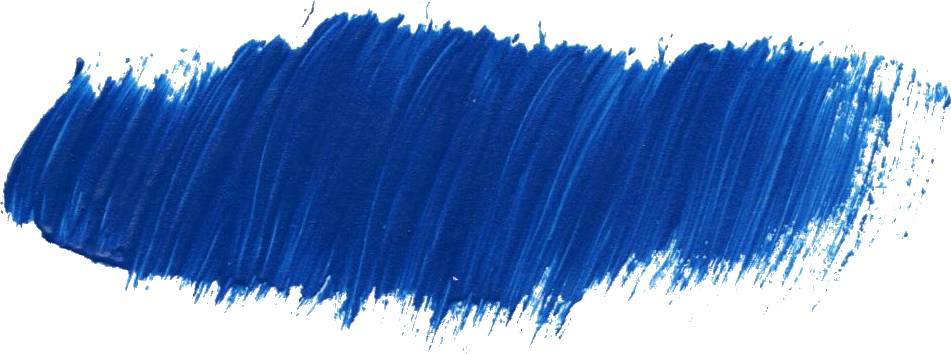 Listen
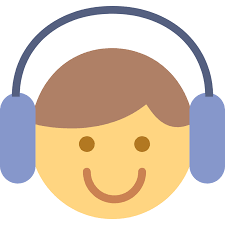 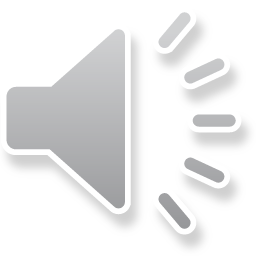 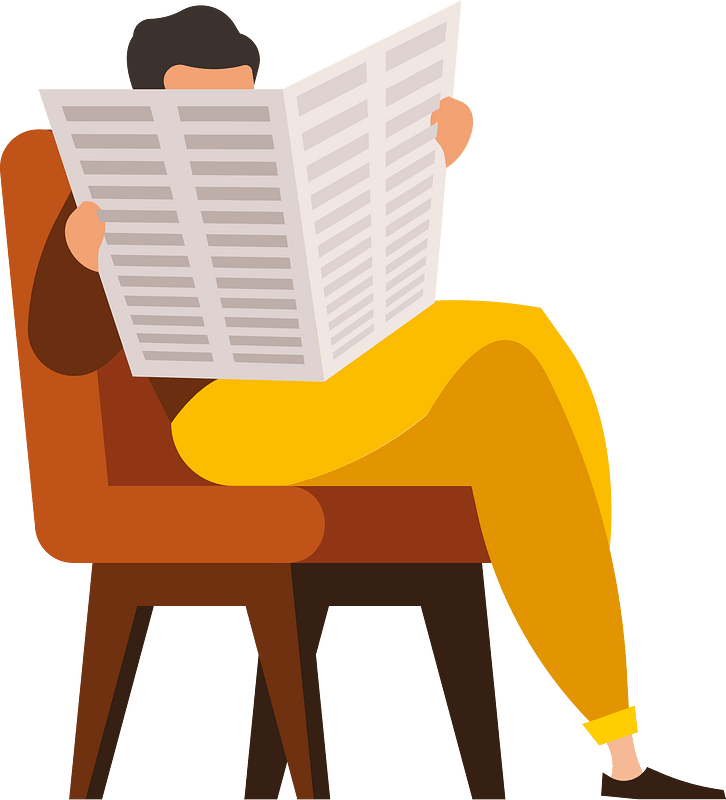 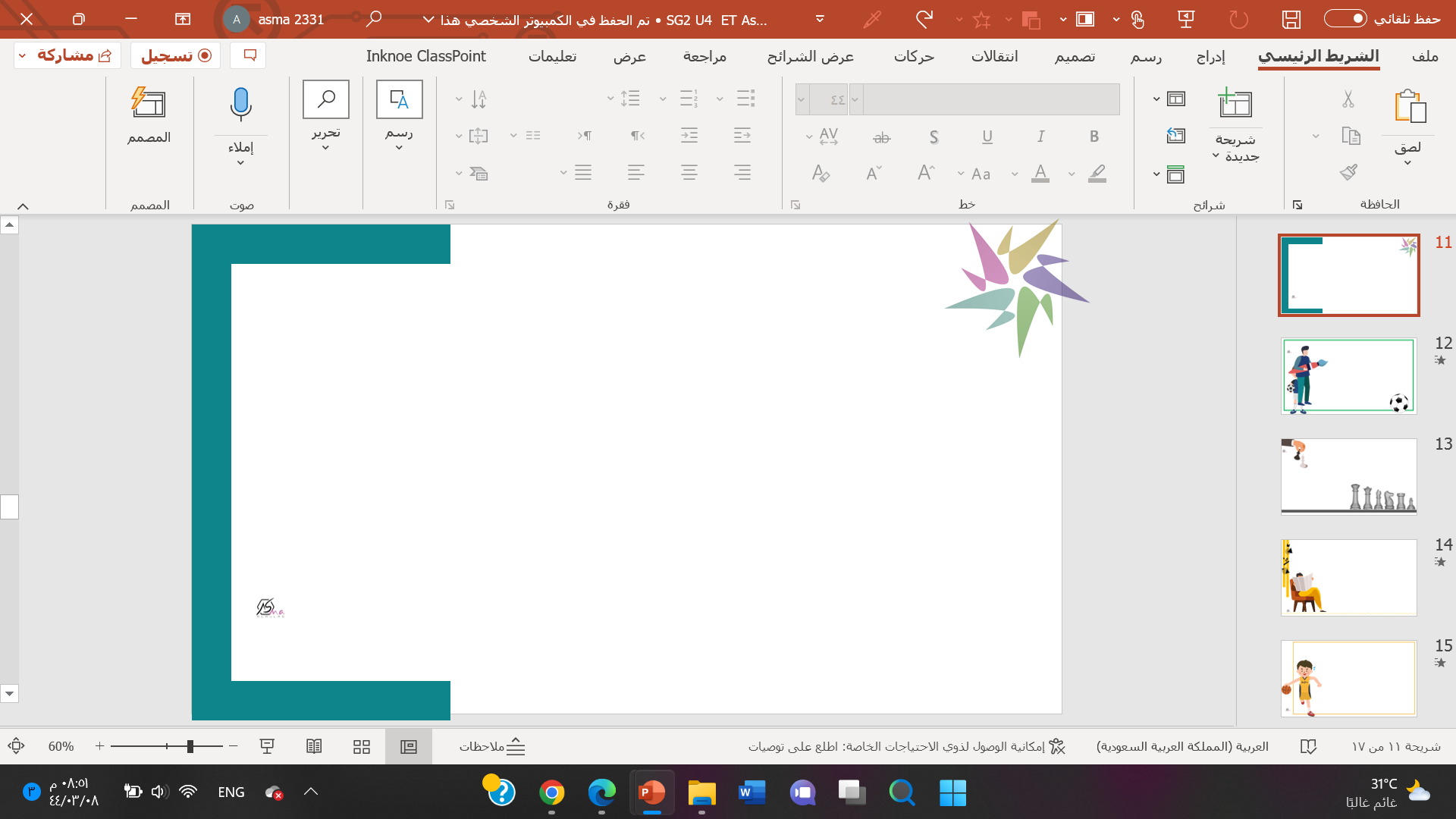 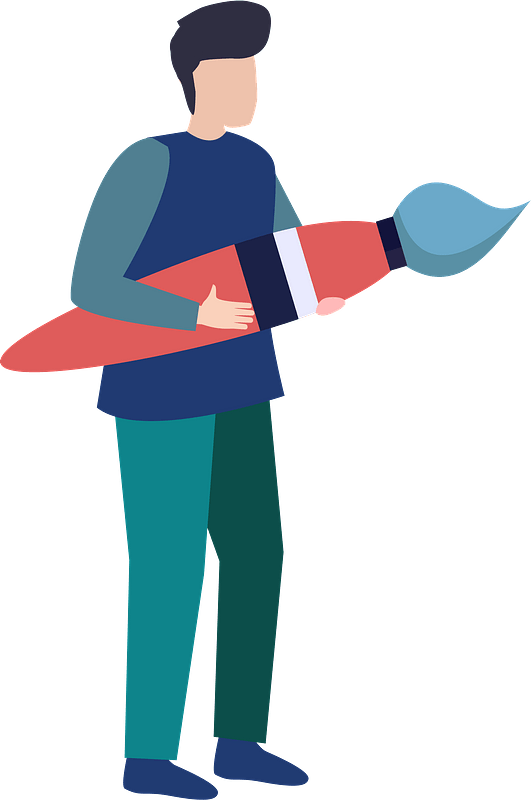 How much does the hobby cost locally?
Where can people get aeromodels?
Are there clubs or competitions anywhere in Saudi Arabi?
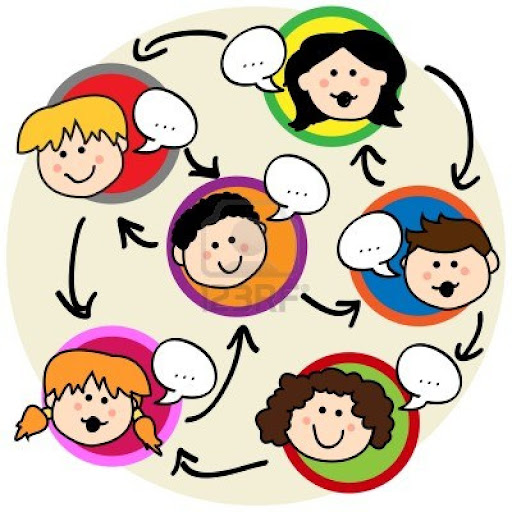 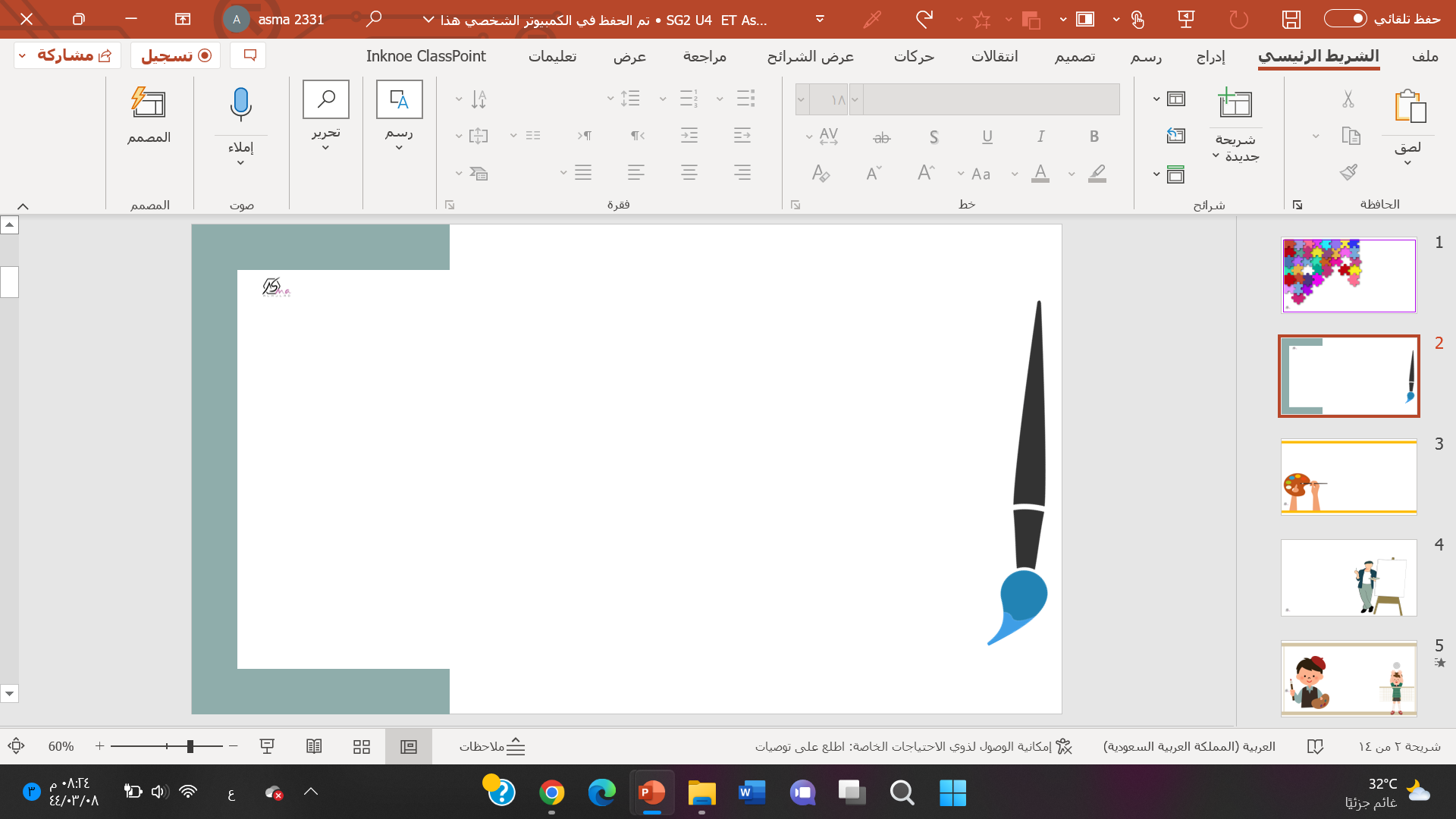 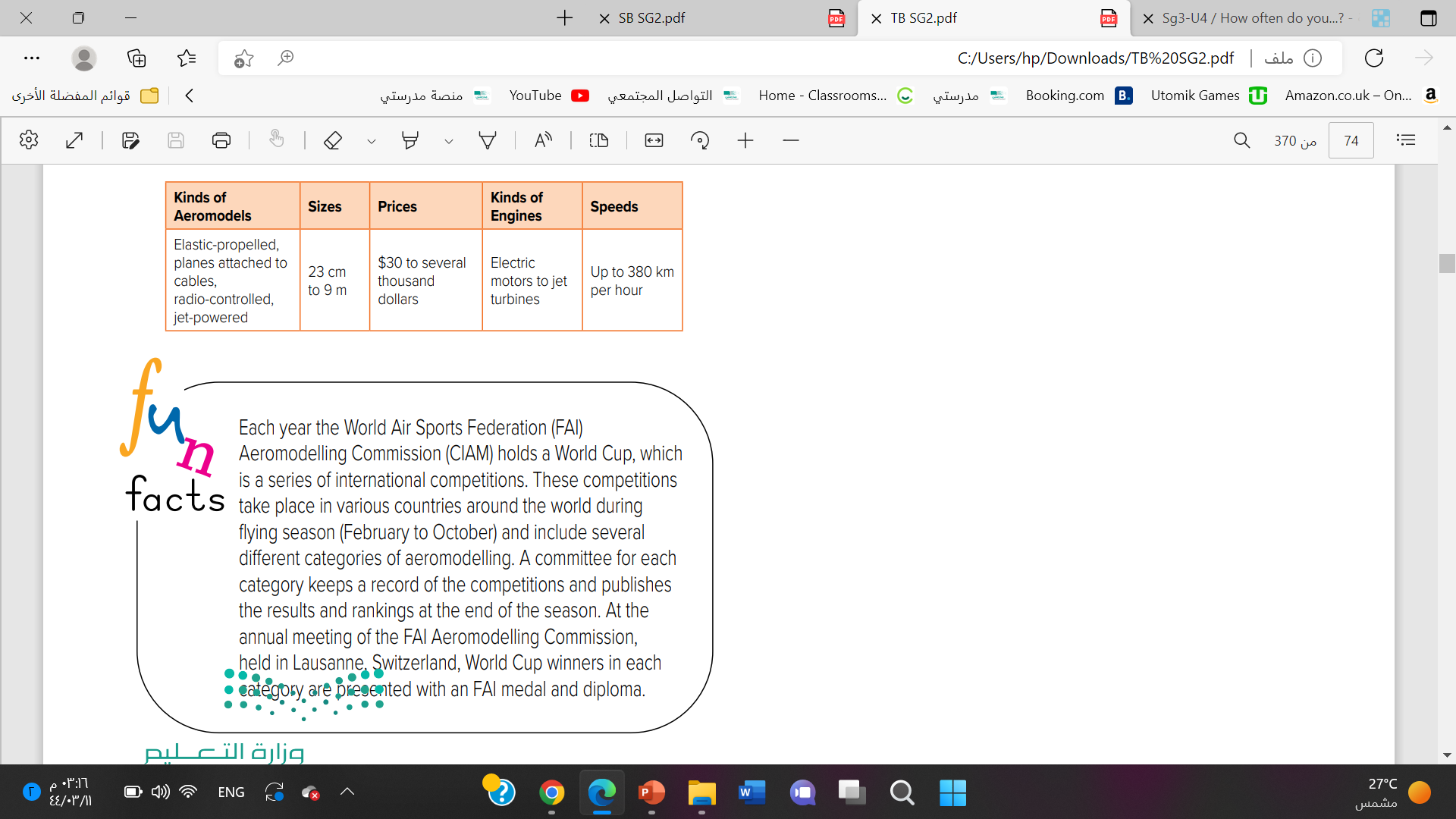 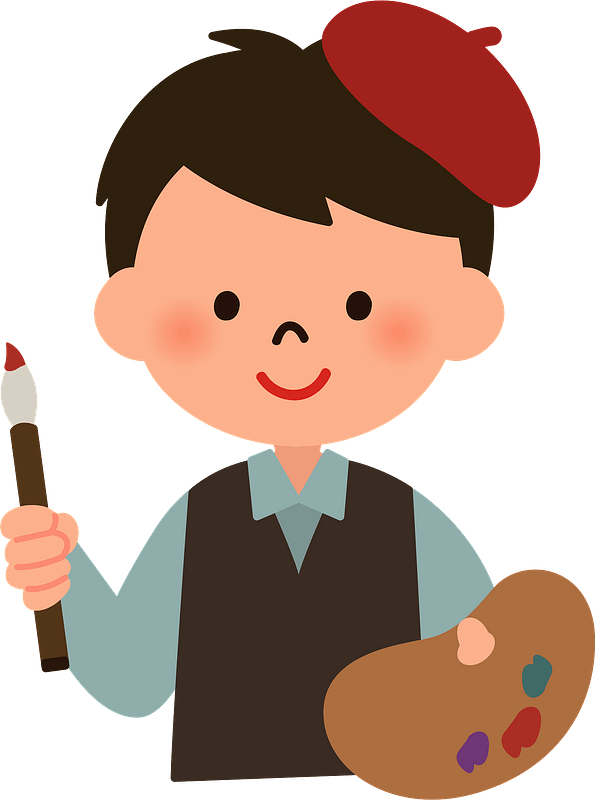 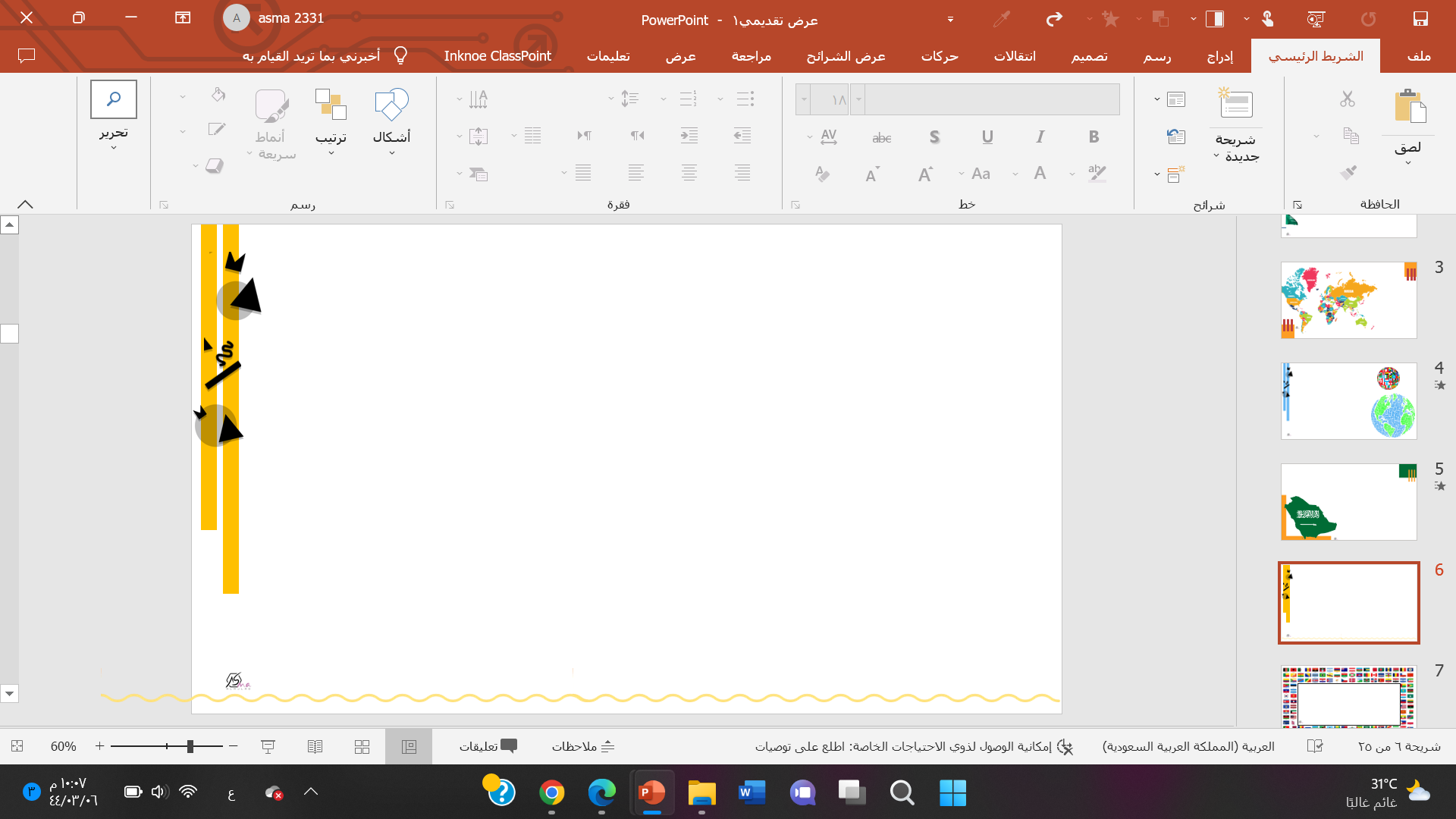 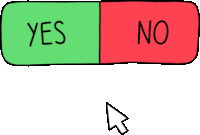 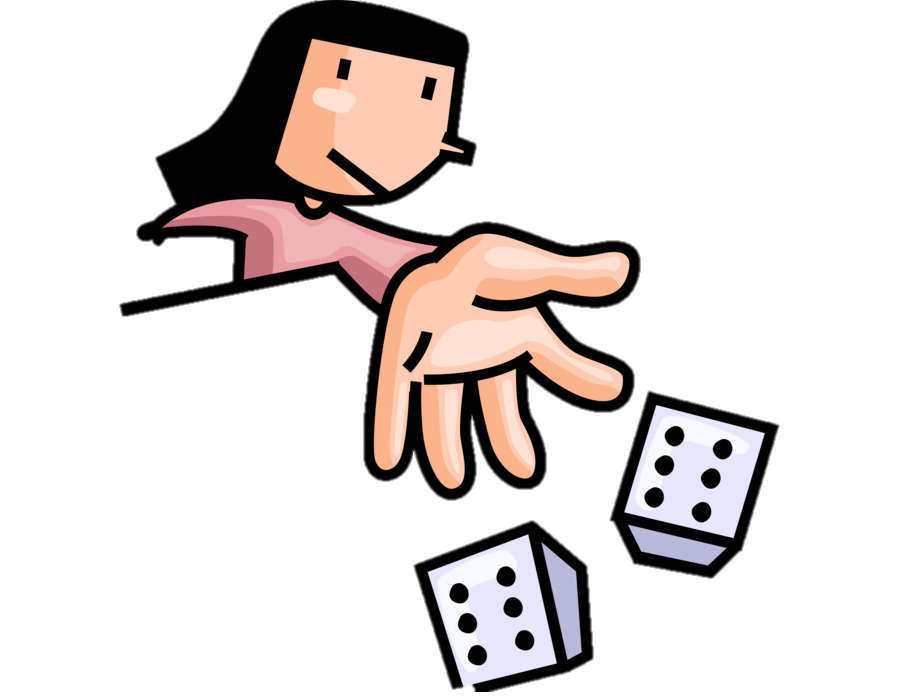 2. The price of airplanes are very cheap
3. Jet –powered models are slow planes
1. Radio control airplanes come in all shapes and size
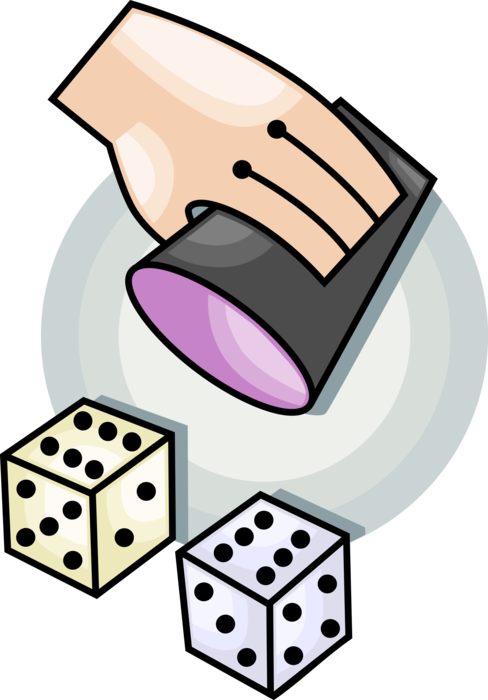 6. People control the movement of the planes through radio signals
4. Aeromodelling is a popular hobby
5. We can consider aeromodelling  as a sport
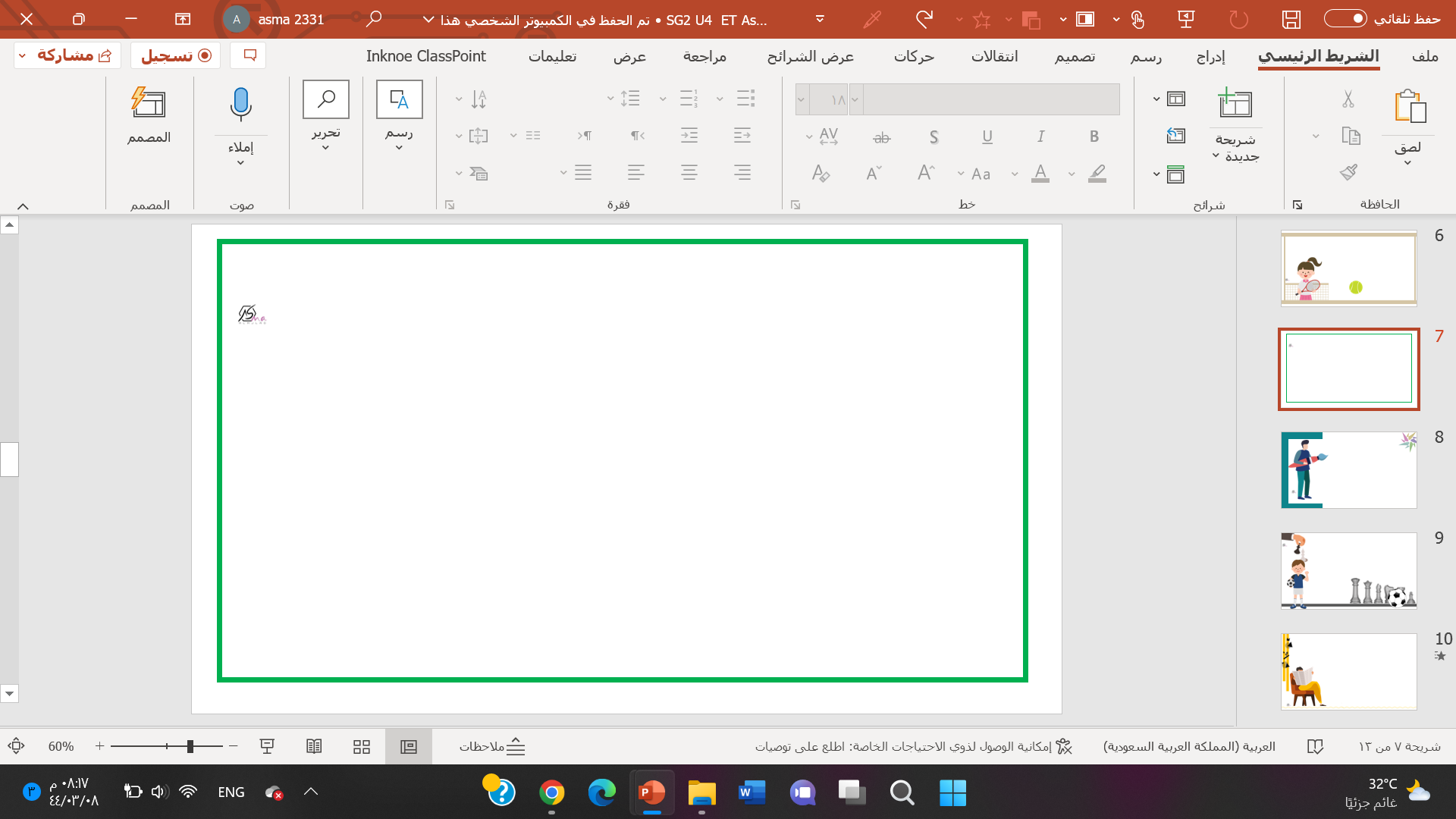 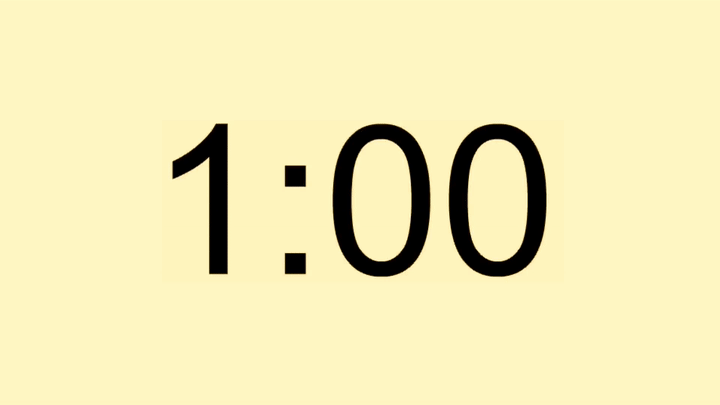 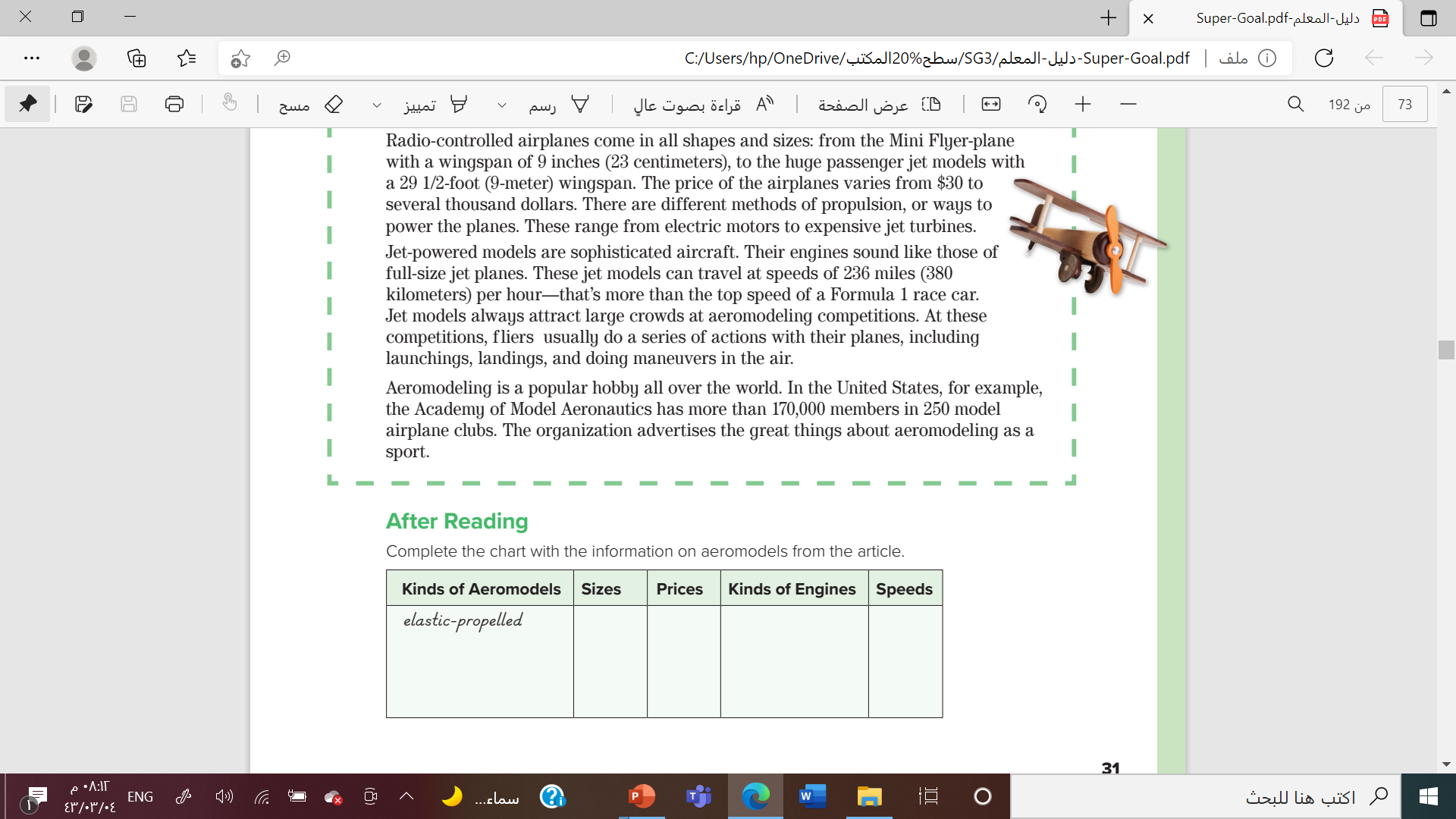 $30 to several thousand dollars
electric motors to jet turbines
up to 380 km per hour
planes attached to cables
23 cm to 9 m
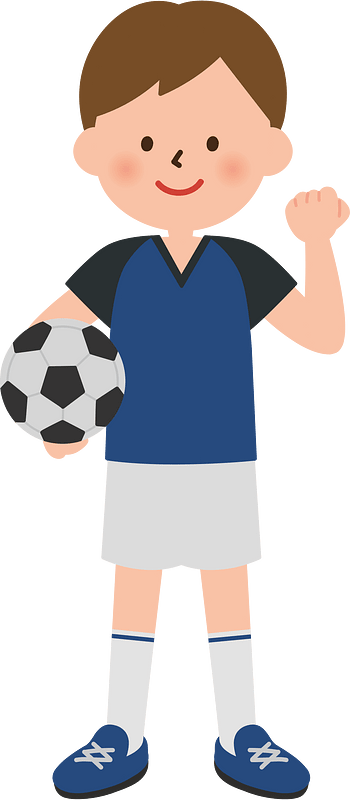 radio-controlled,
jet-powered
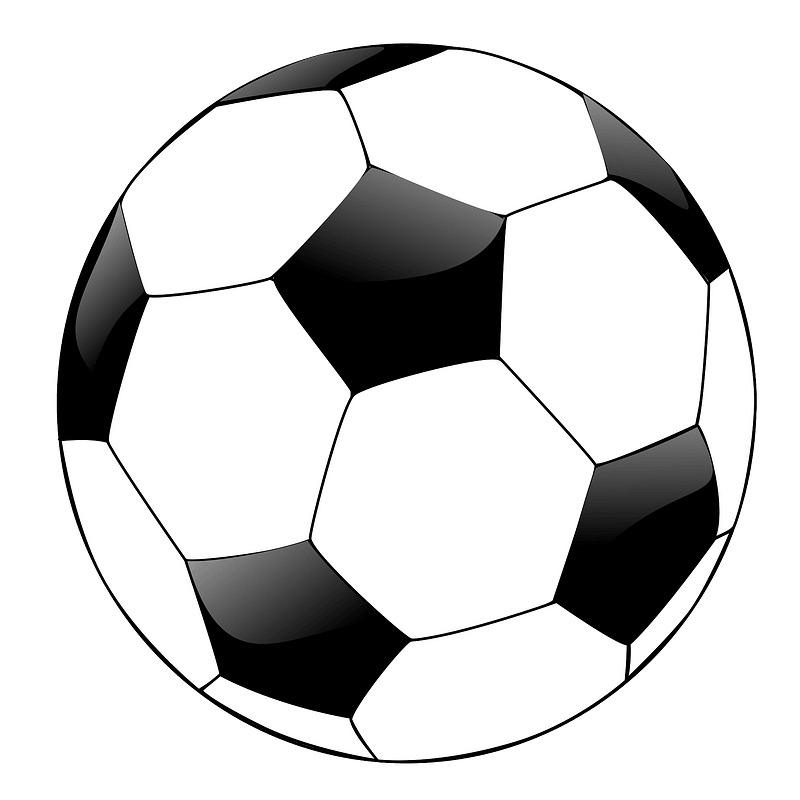 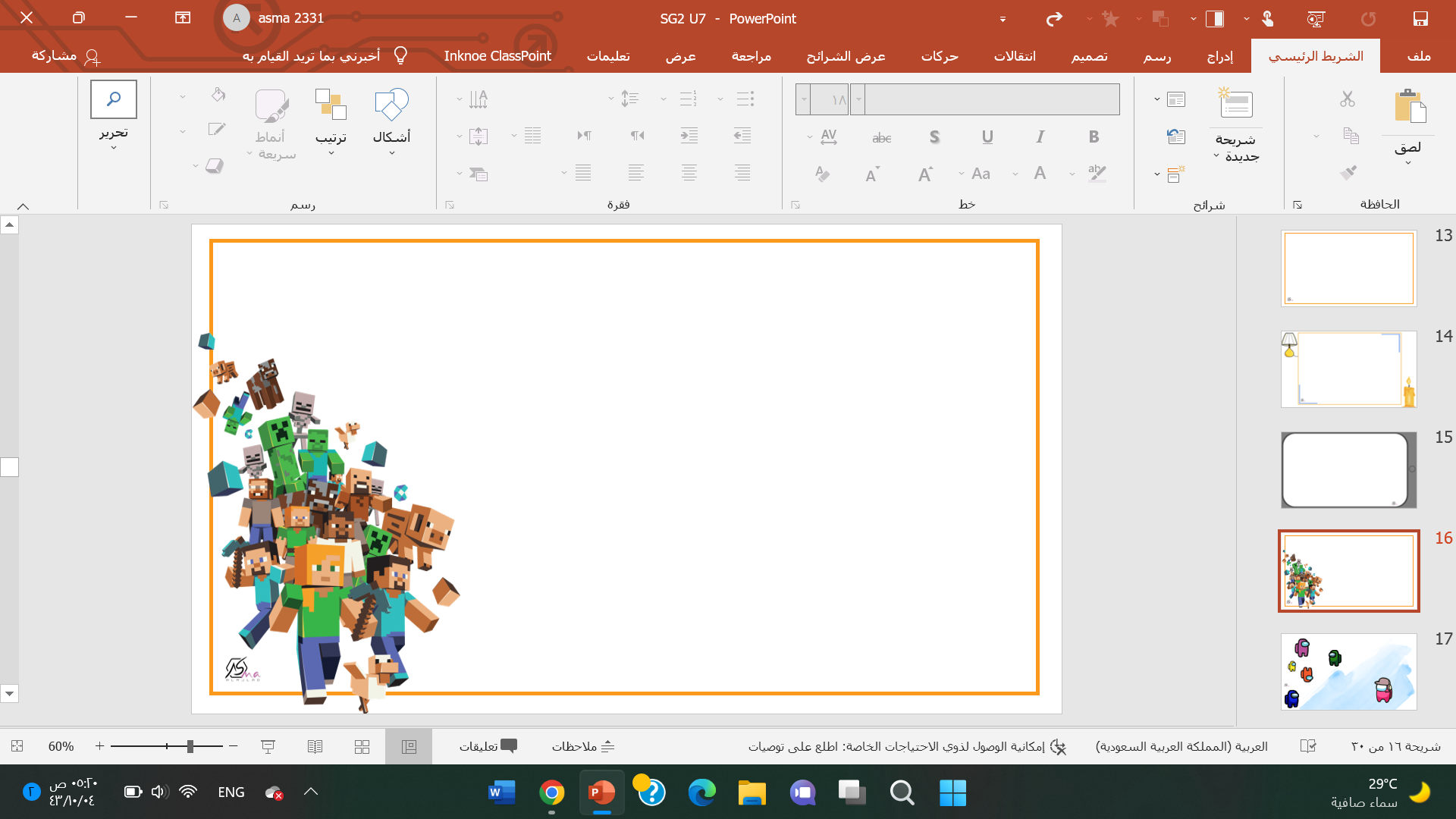 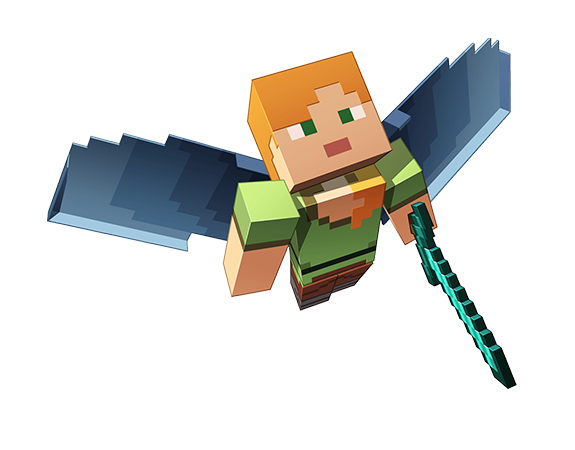 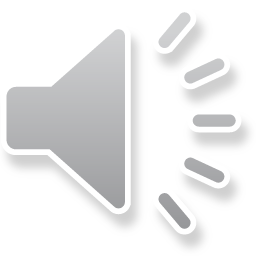 Aeromodelling is an exciting …………………
hobby
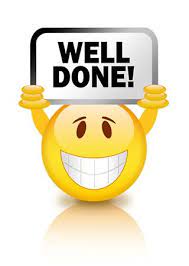 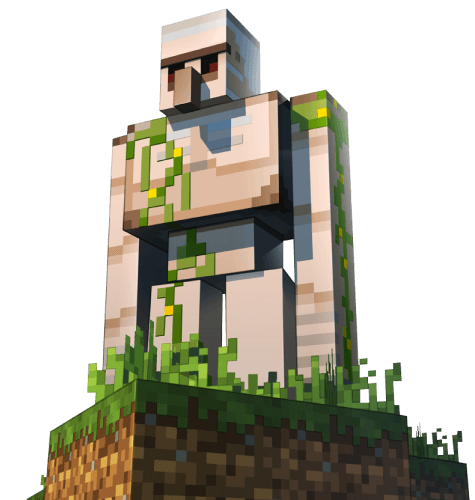 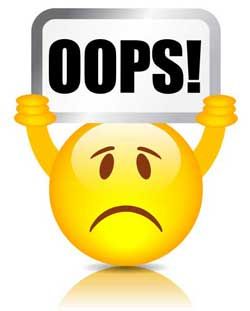 subject
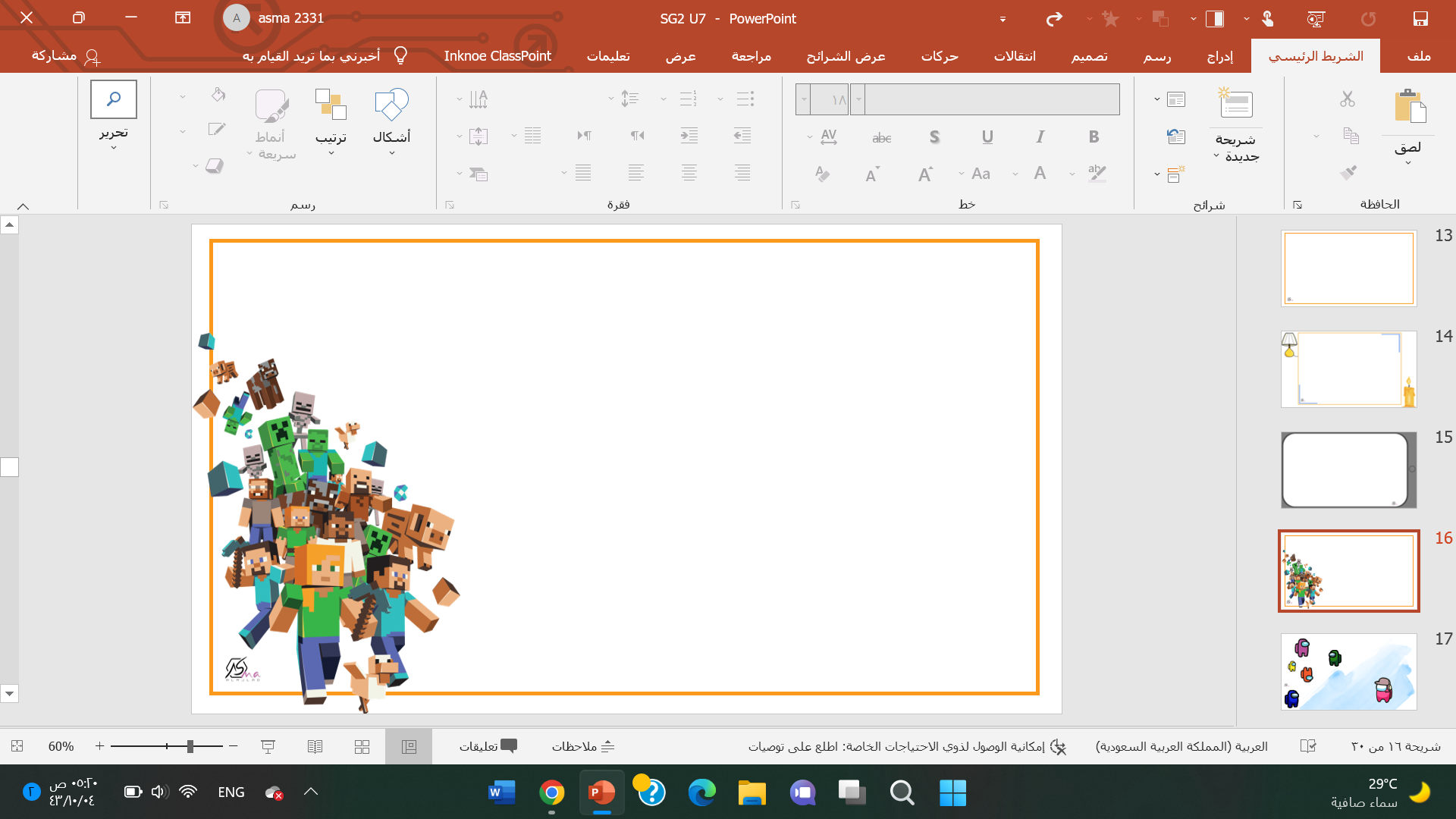 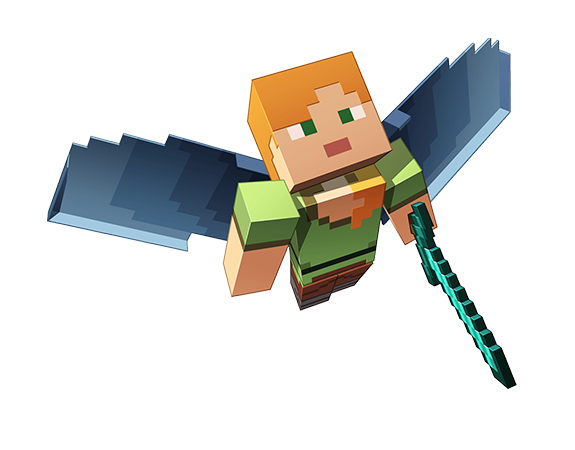 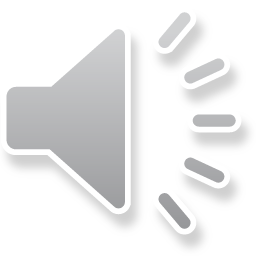 Which of the fowlloing models are mentioned in the text.
Boing plane
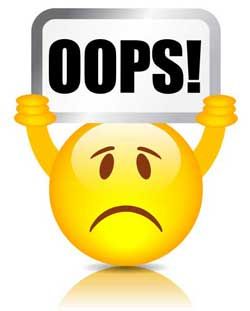 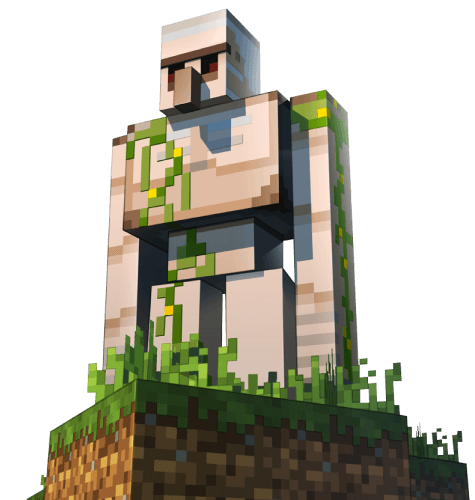 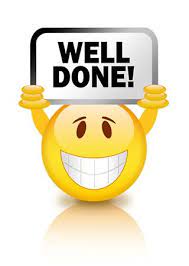 Radio-controlled airplanes
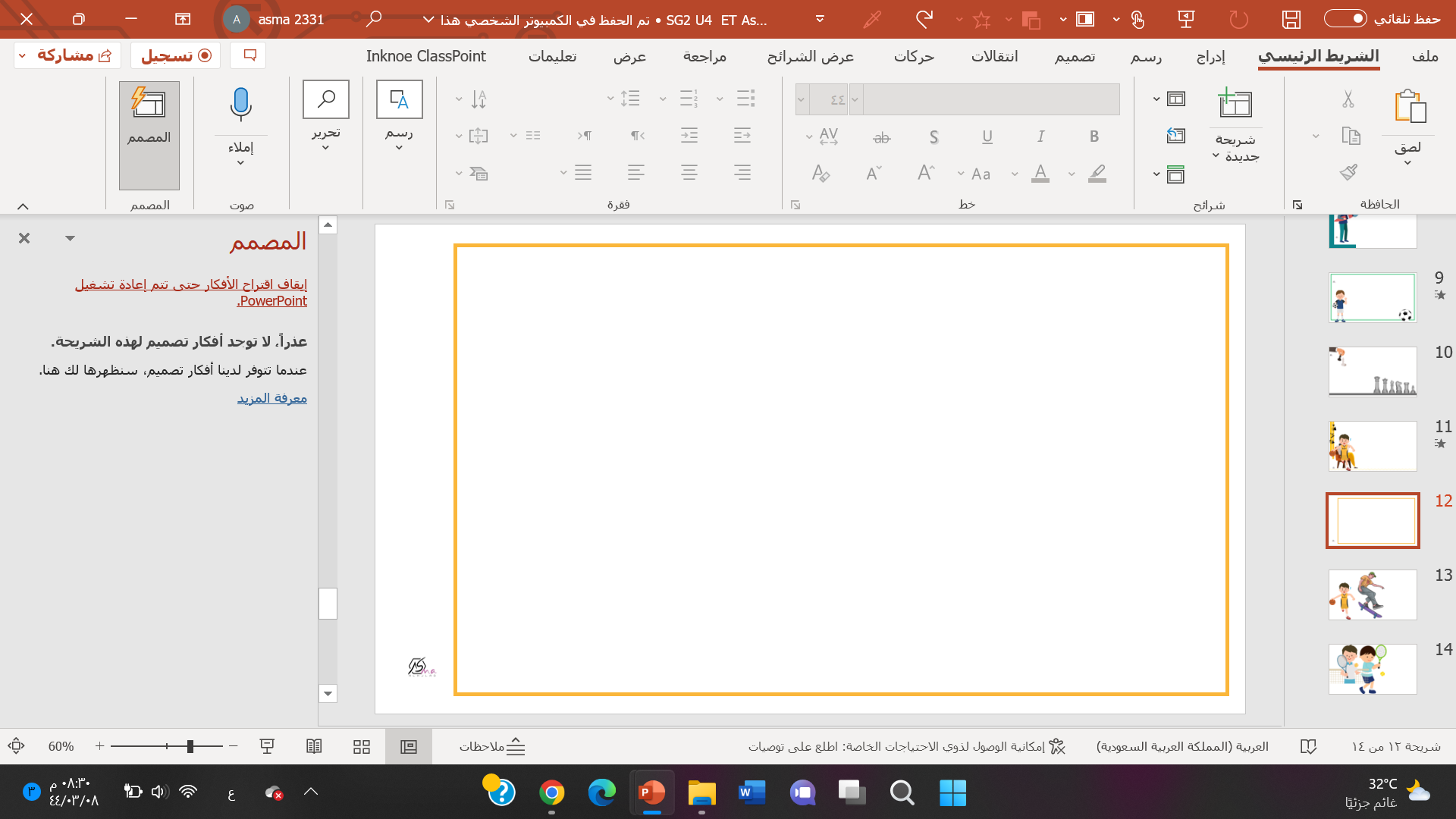 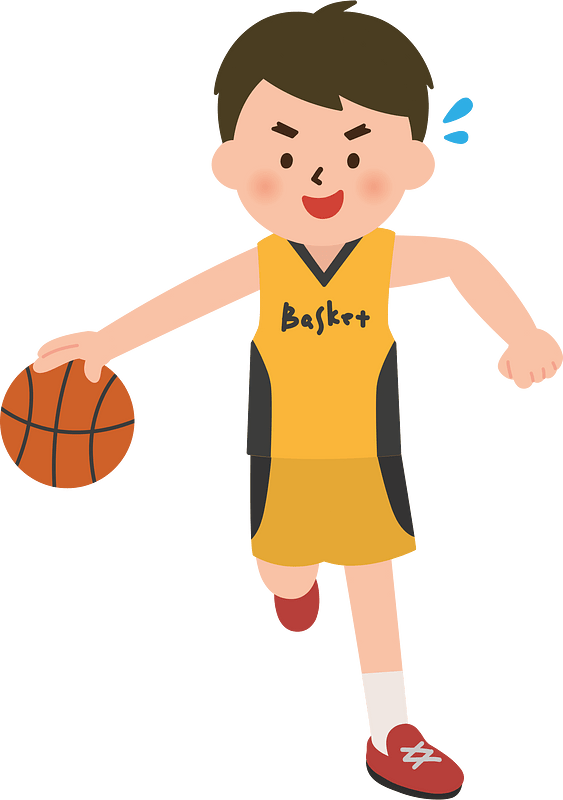 Name the types of airplanes on the text
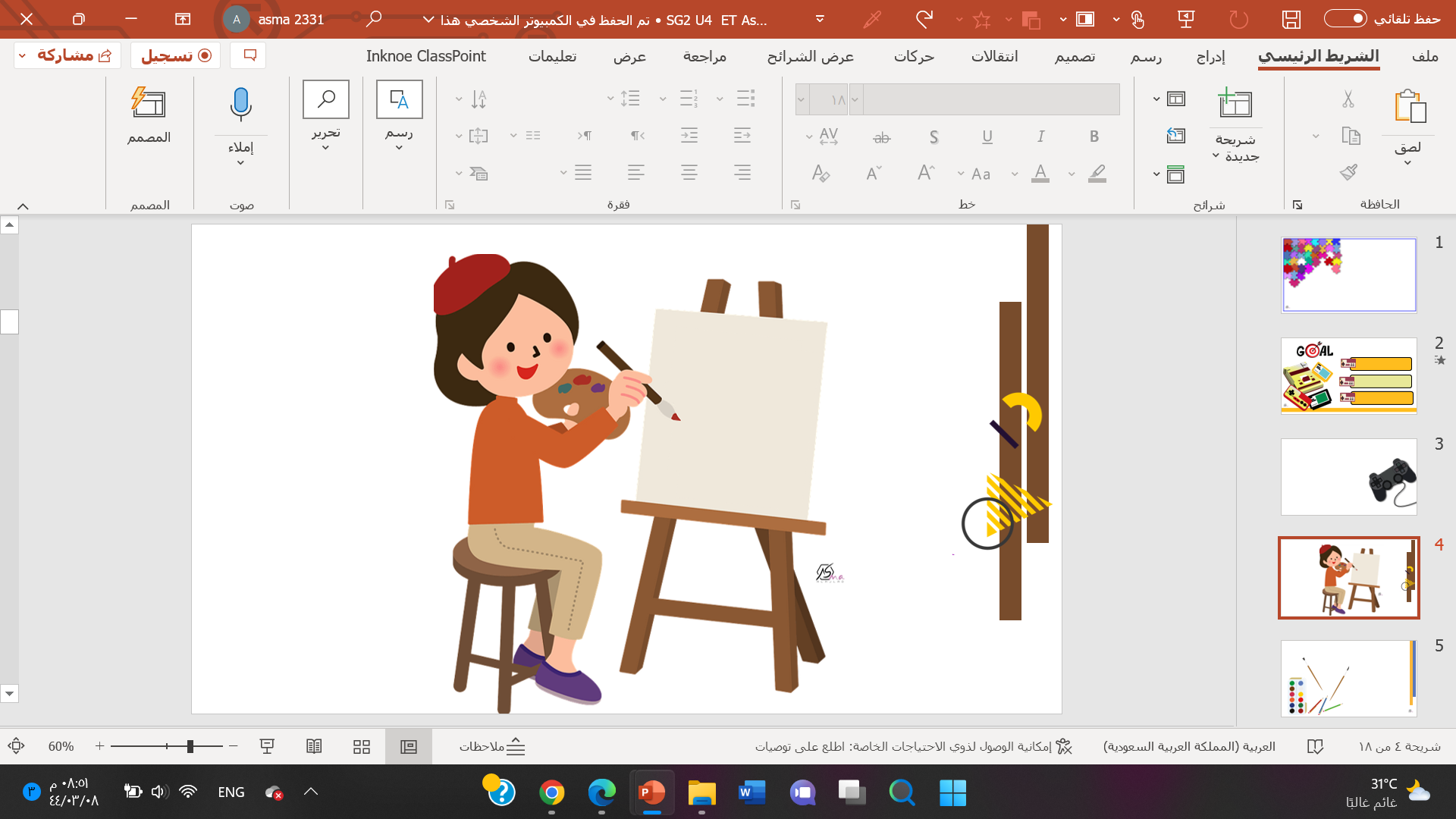 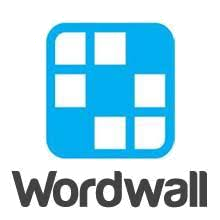 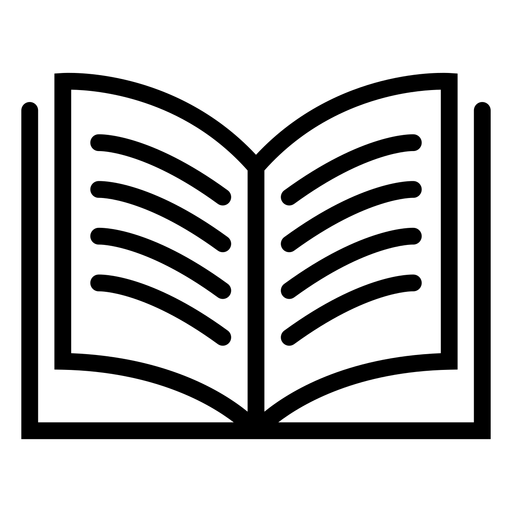 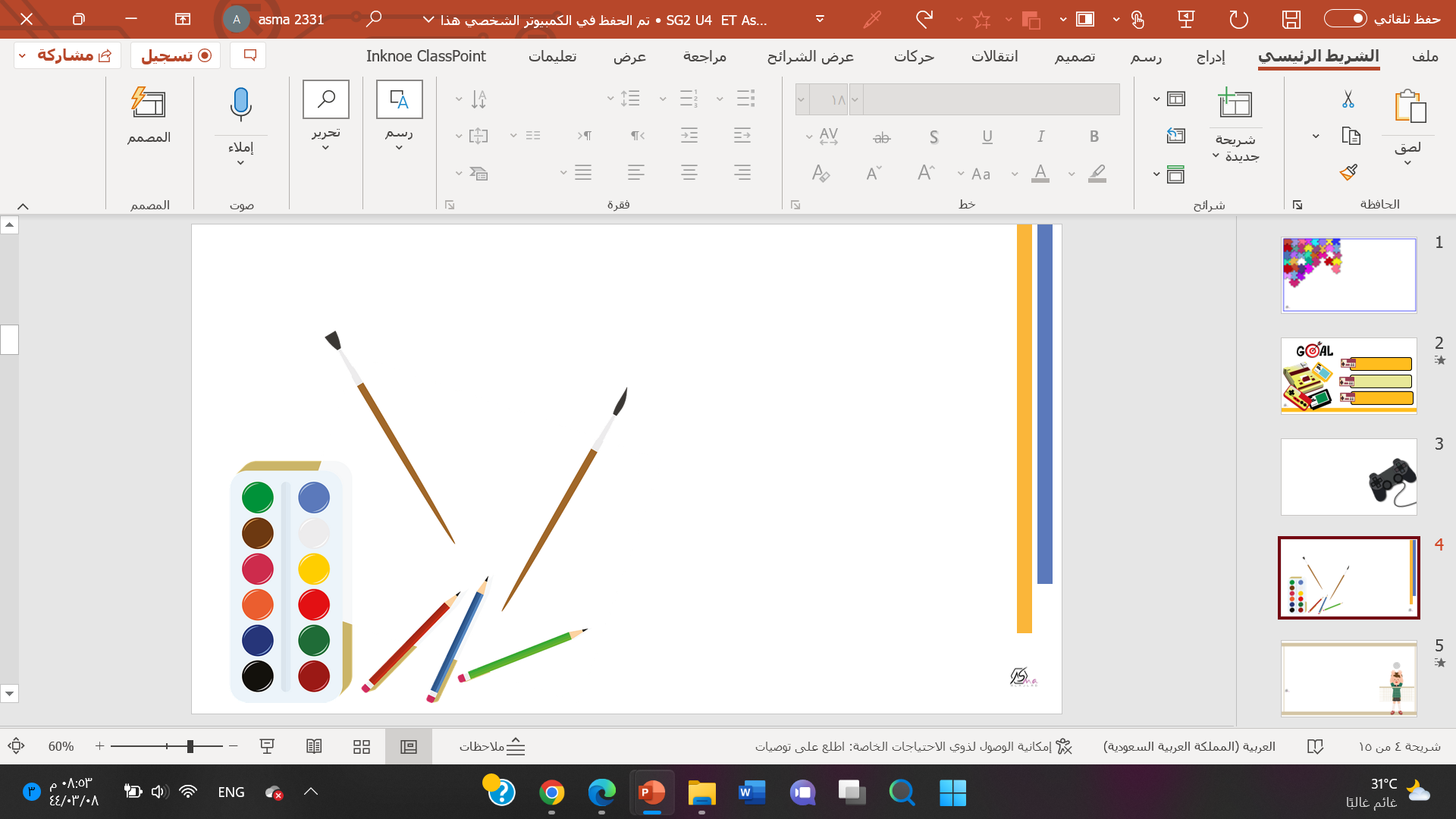 Work 
          book
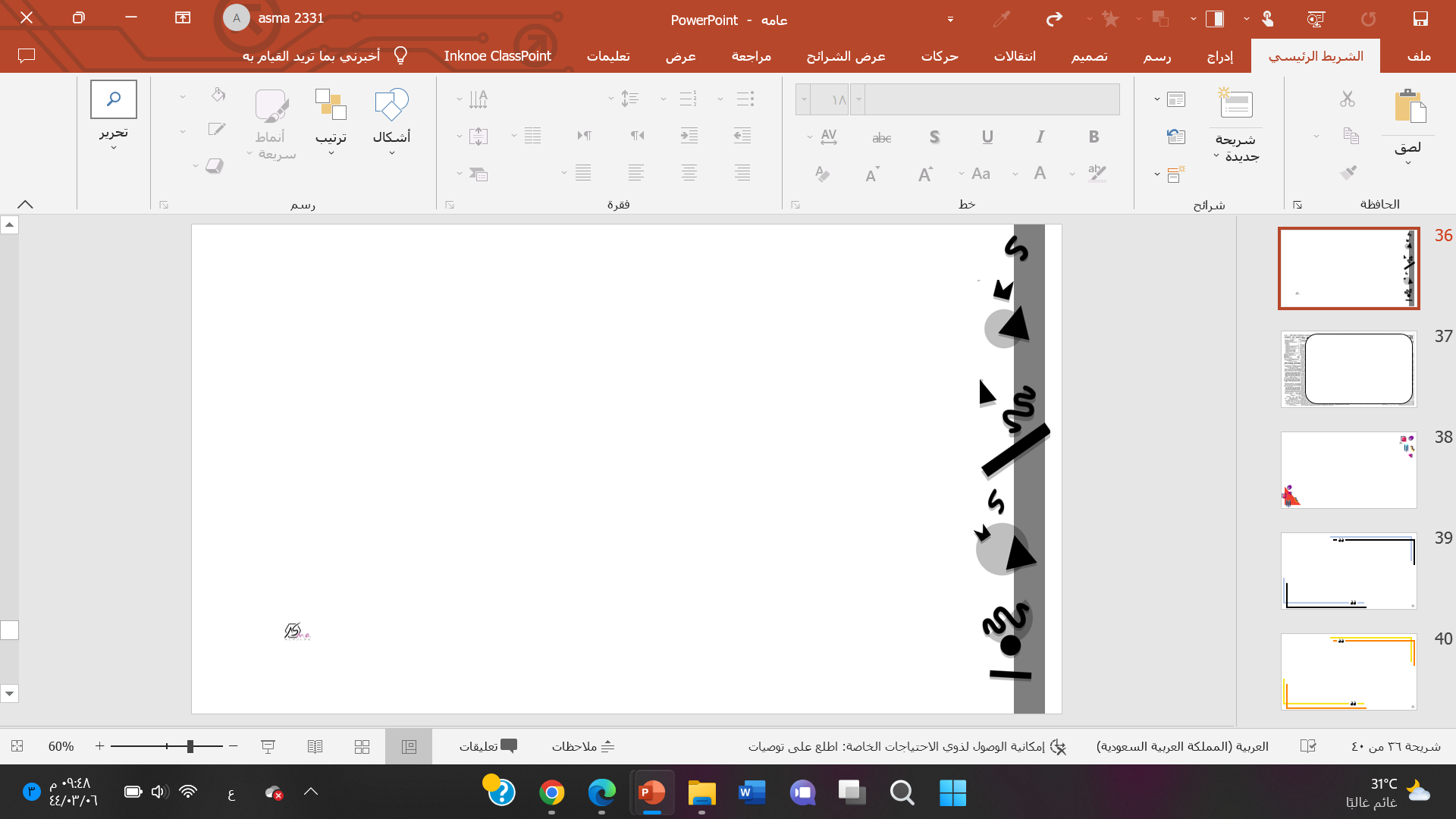 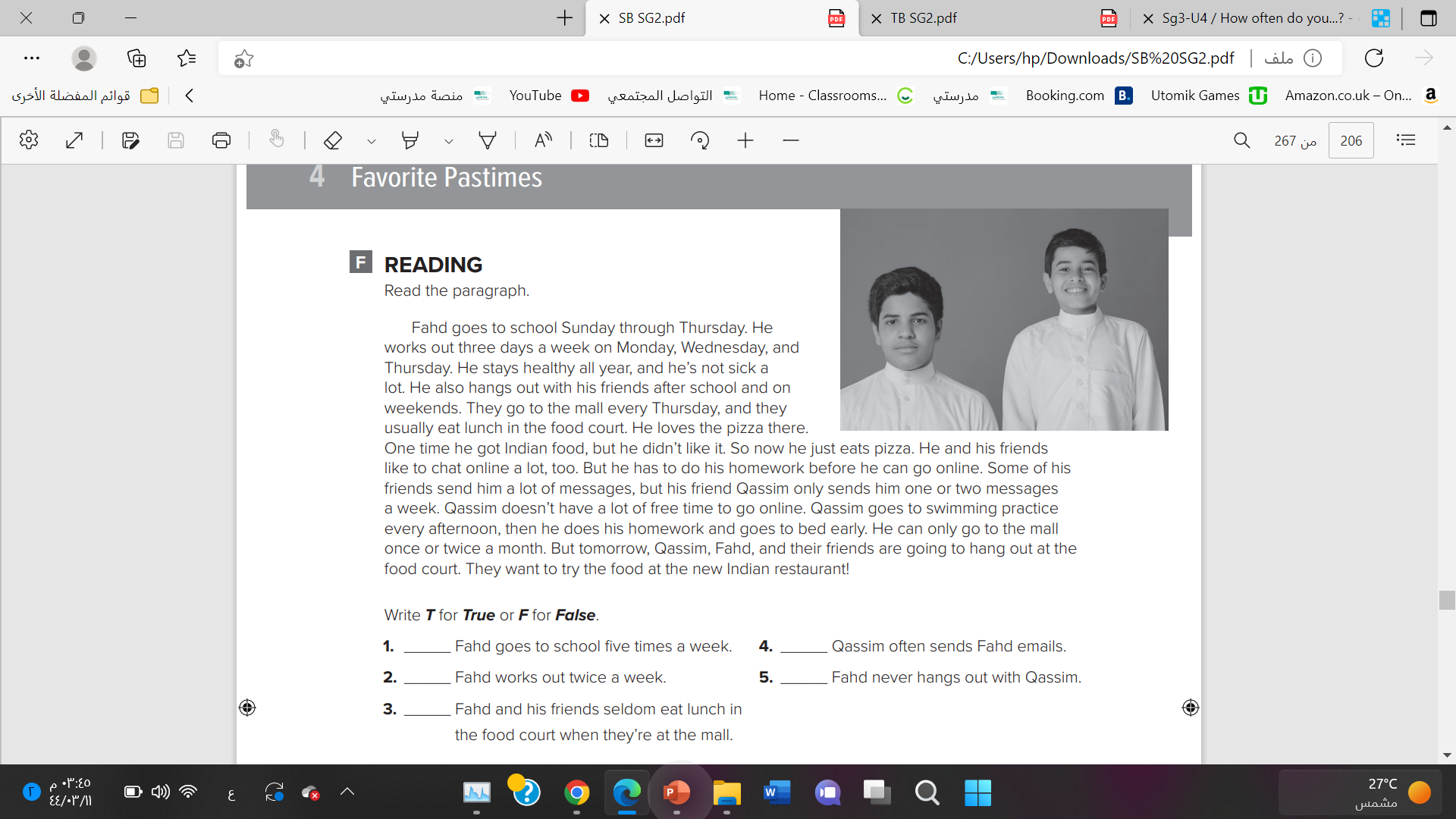 F
T
F
F
F
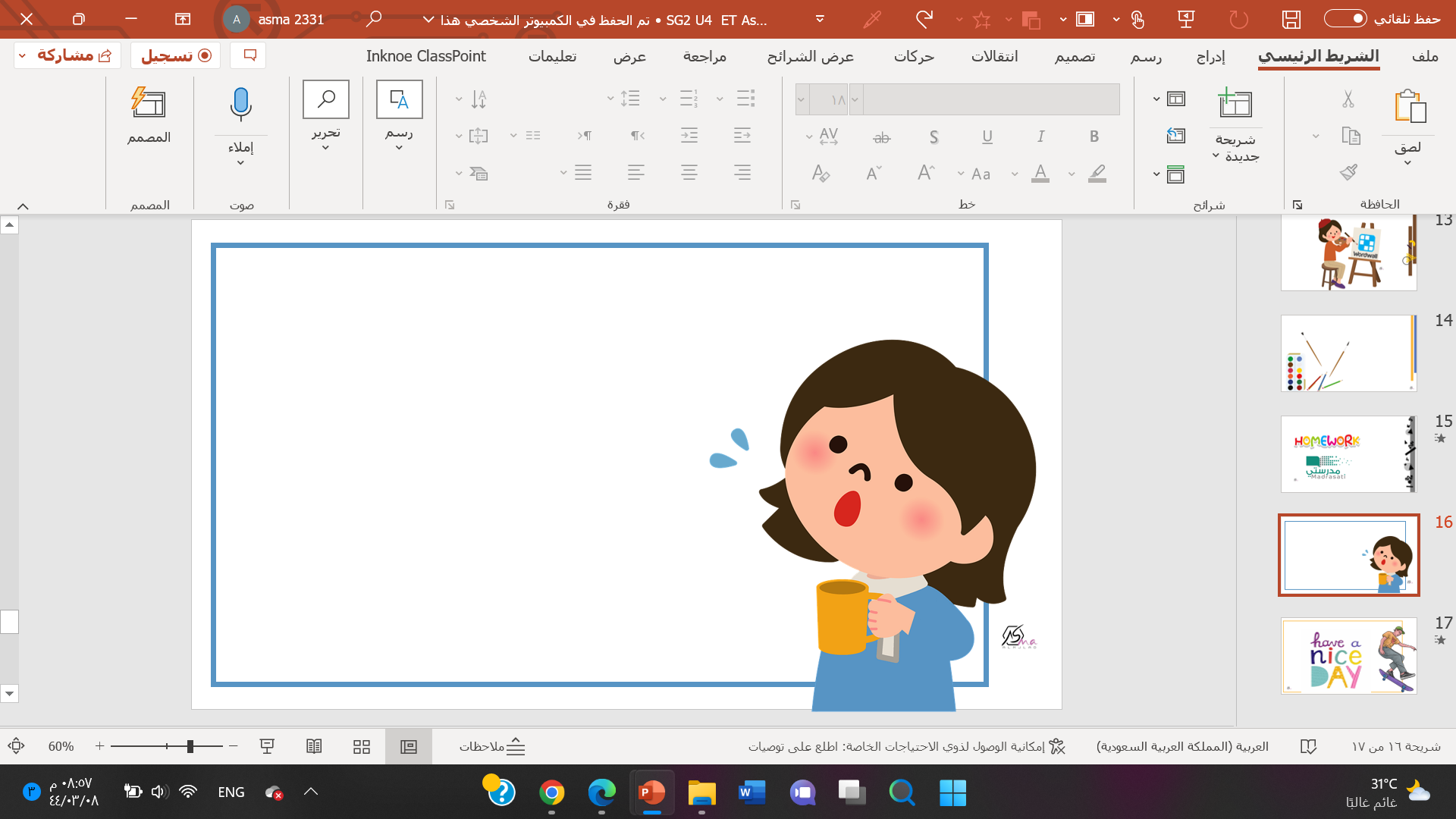 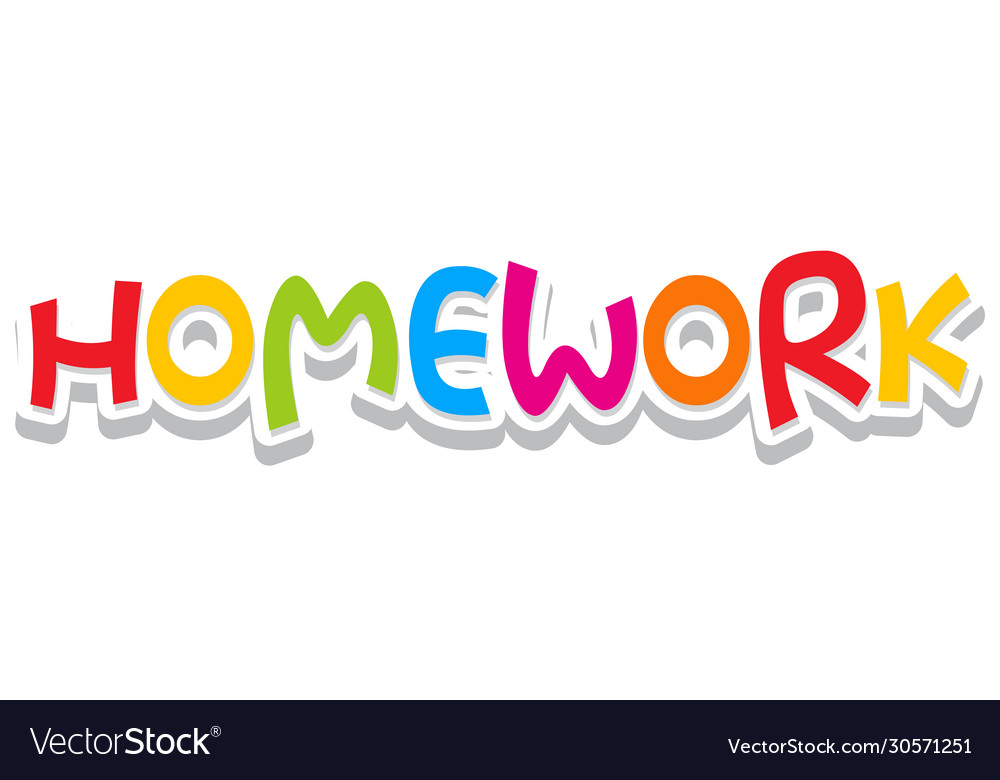 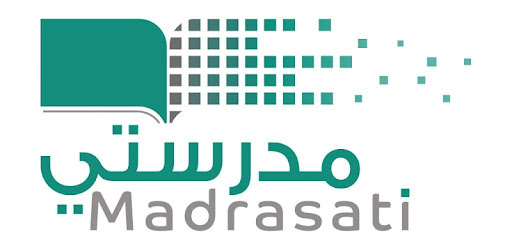 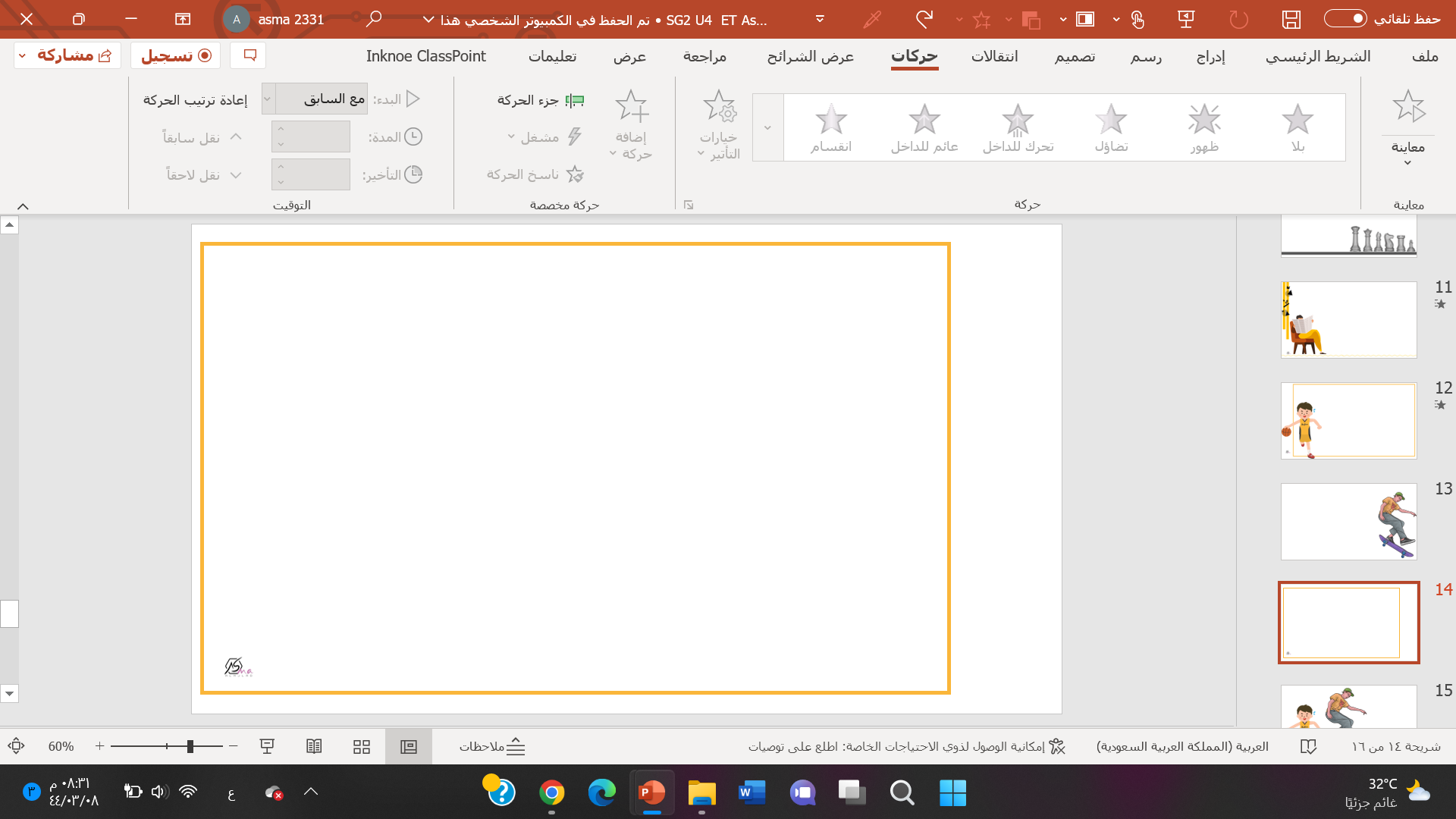 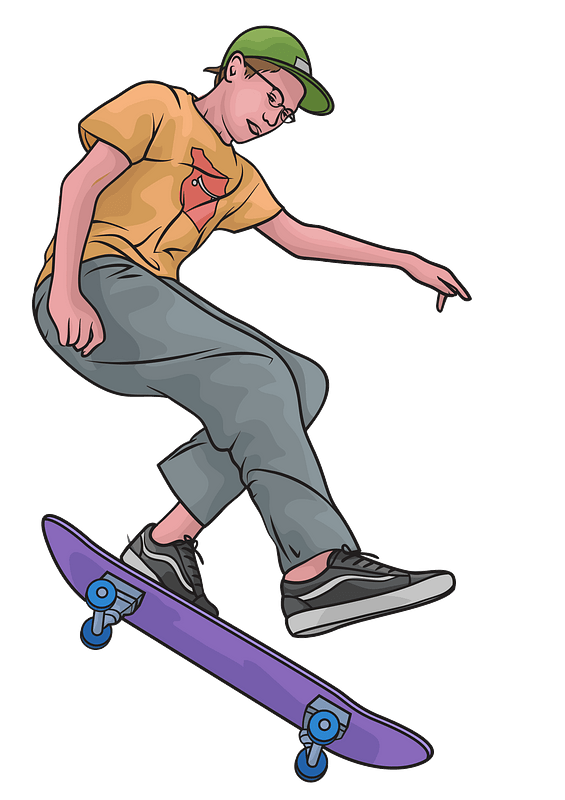 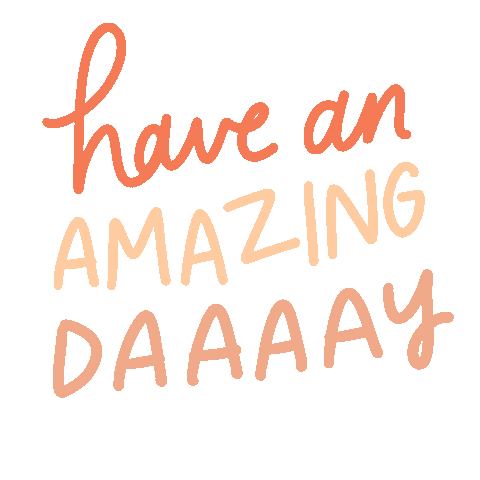